Large-area MCP-based Photo-detectors, Ultra-fast timing, and  sub-mm Spatial Resolution (LAPPD)
Henry Frisch
Enrico Fermi Institute, Univ. of Chicago
and HEPD, Argonne National Laboratory
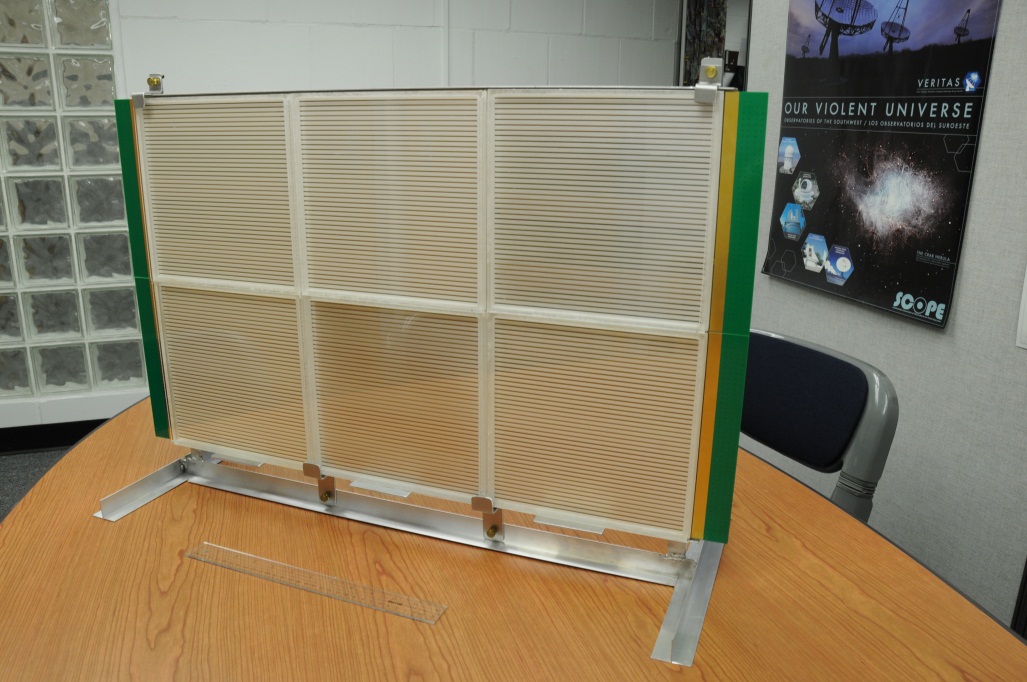 The 4 `Divisions’ of LAPPD
CV
CV
Hermetic Packaging
Electronics/Integration
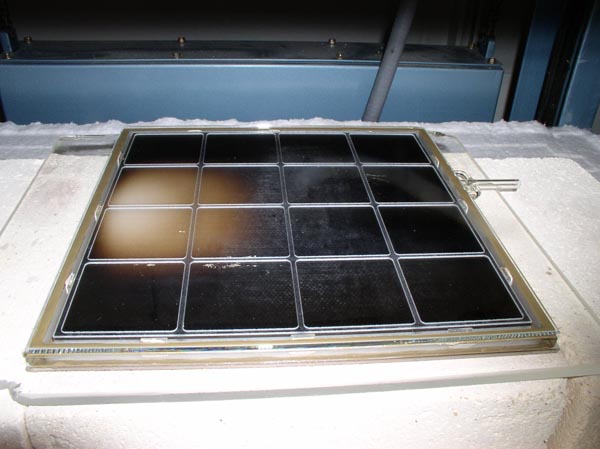 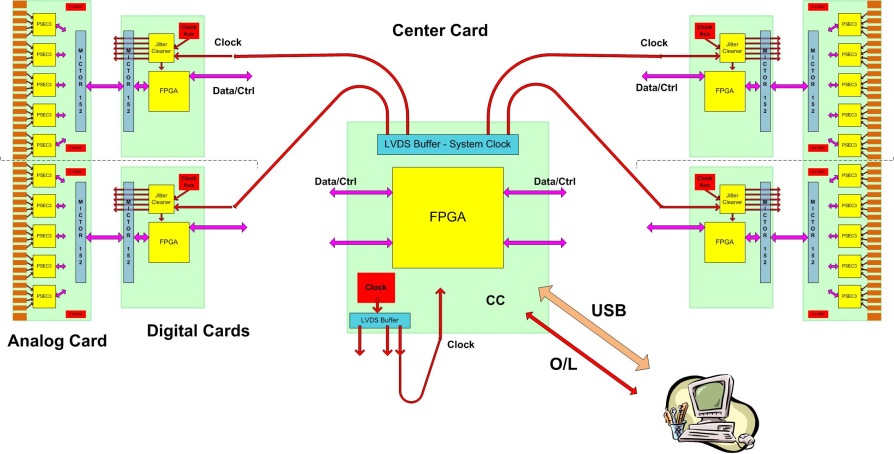 This talk
See   Bob Wagner’s talk
CV
CV
MicroChannel Plates
Photocathodes
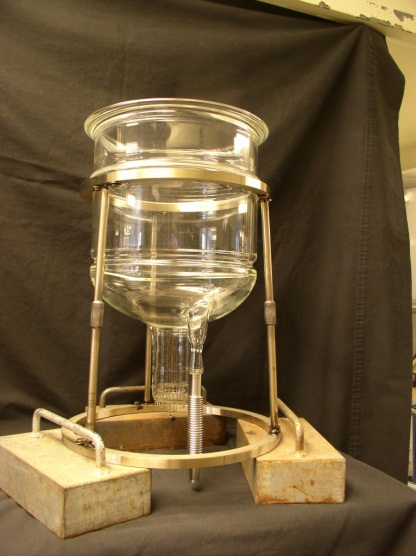 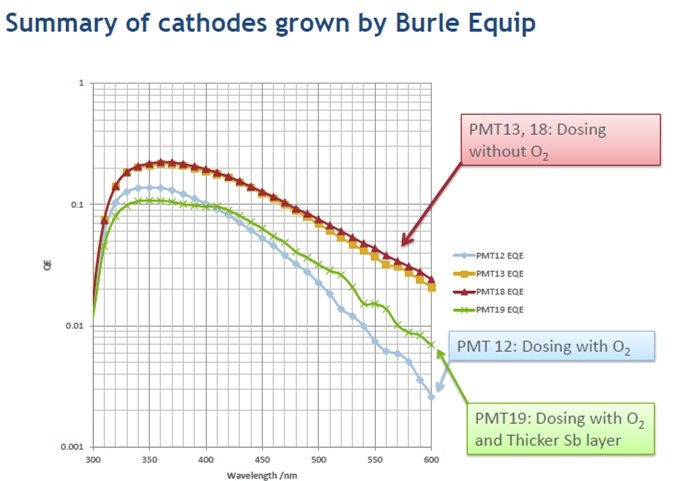 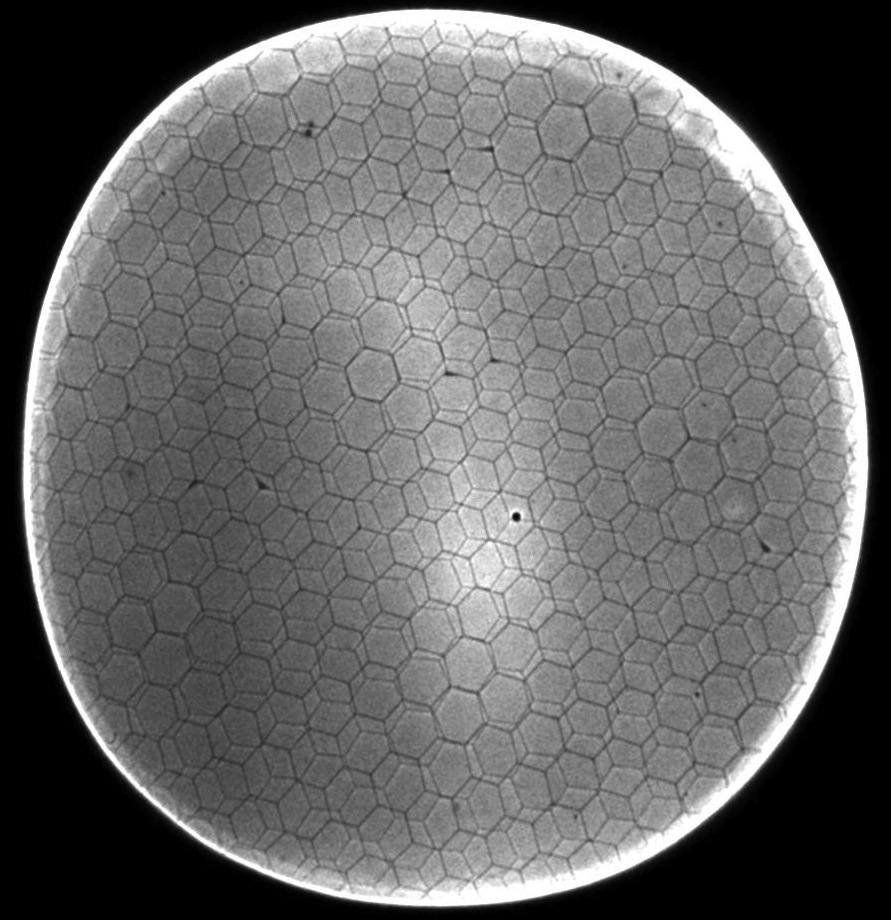 See  (hear) Klaus Attenkofer’s talk
See   Ossy’s talk
10/31/2011
Light11 Ringberg Castle
2
Outline
The Power of Correlated Time/Space Points
MCP’s, Transmission Lines, and Waveform Sampling
The 4 Determinants of Time Resolution
Signal/Noise (S/N)
Analog Band-width (ABW)
Sampling Rate
Signal statistics
What is the ultimate resolution at decent area & cost?
Water Cherenkov Counters; PET Cameras; TOF at Colliders; TOF for Fixed Target; Security; and New Ideas
10/31/2011
Light11 Ringberg Castle
3
MCP+Transmission Lines Sampled at Both Ends Provide Time and 2D Space
Field Programable Gate Arrays 
(not as shown- PC cards will be folded behind the panel- not this ugly…
Single serial Gbit connection will come out of panel with time and positions from center of back of panel
10-15 GS/sec Waveform Sampling ASICS
8” Tiles
10/31/2011
Light11 Ringberg Castle
4
Time and Space Points
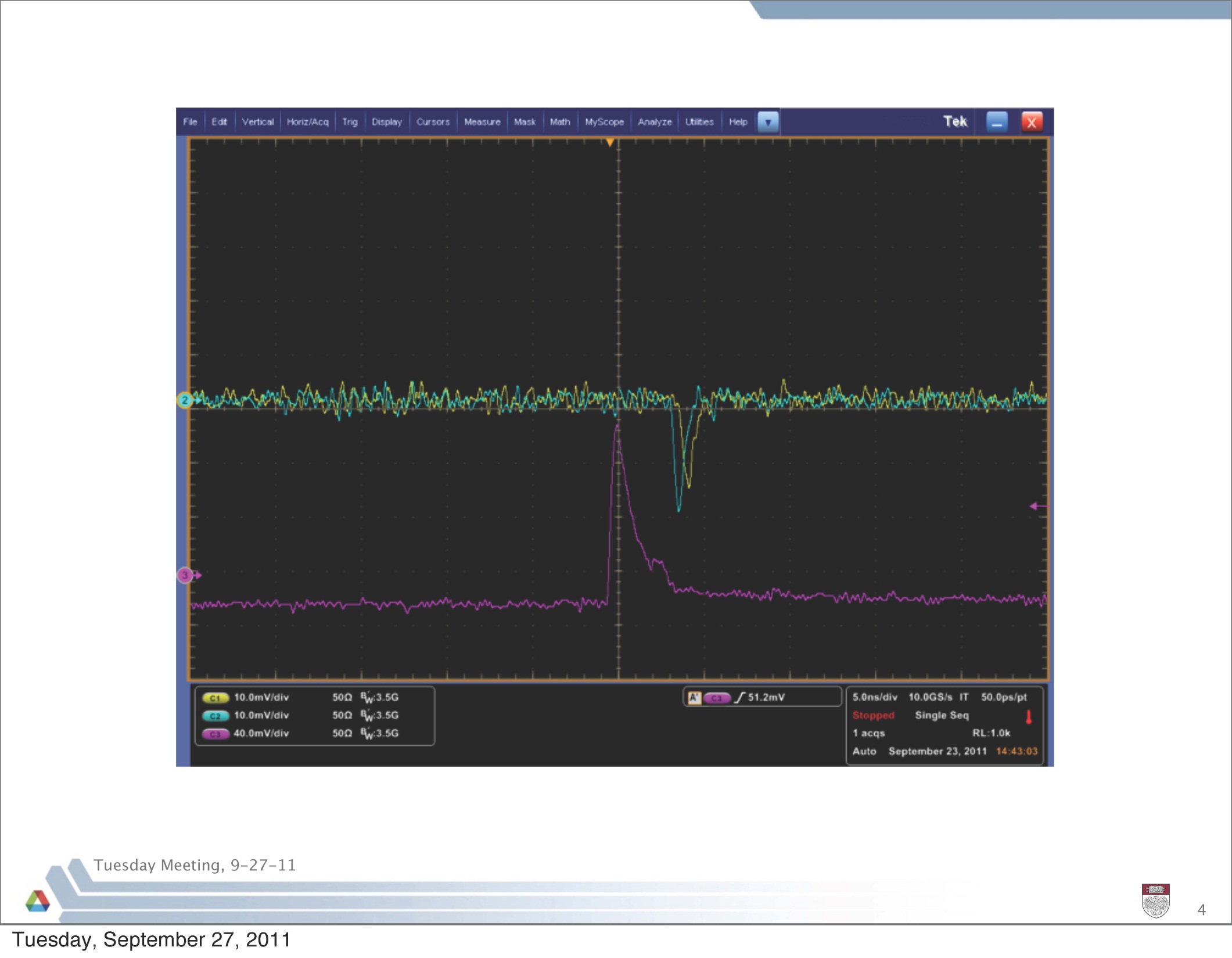 Pulses from the 2 ends of an 8” silk-screened cheap-glass anode strip
5 nsec/div
50 psec/pt
10/31/2011
5
Light11 Ringberg Castle
Reconstructing the vertex space point: Simplest case- 2 hits (x,y) at wall
Detector Plane
Vertex (e.g. p0->gg)
Tv, Xv, Yv, Zv
T1, X1, Y1
Photon 1
Photon 2
One can reconstruct the vertex from the times and positions- 3D reconstruction
T2, X2, Y2
10/31/2011
Light11 Ringberg Castle
6
Good timing alone doesn’t do it-
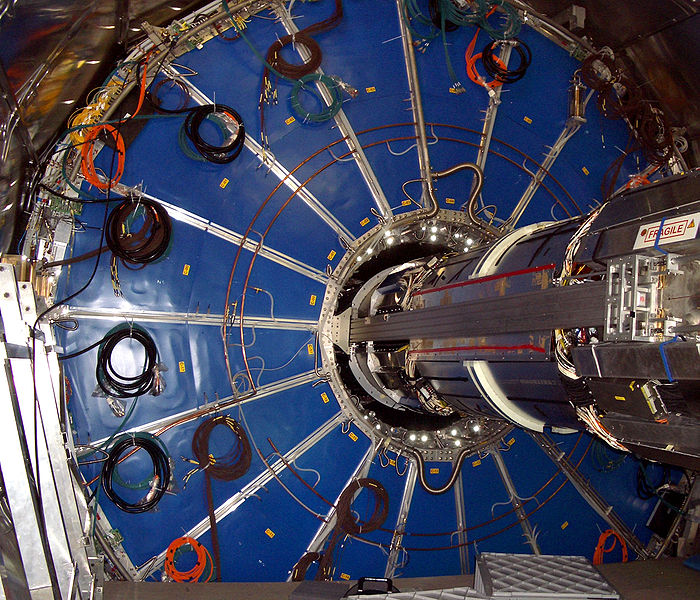 The ALICE TPC:
Drift electrons onto wires that measure where and when for each electron.

Good time resolution would buy nothing if one integrated over a whole (blue) TPC sector- ie didn’t correlate when and where
when and where
Correlated time and space points allow 3D reconstructions
10/31/2011
Light11 Ringberg Castle
7
Waveform Sample On Ends of Strips
Eric Oberla slide from ANT11
10/31/2011
Light11 Ringberg Castle
8
Extract time, charge, shape each end
Eric Oberla slide from ANT11
10/31/2011
Light11 Ringberg Castle
9
Extract time, position of pulseusing time from both ends
Eric Oberla slide from ANT11
10/31/2011
Light11 Ringberg Castle
10
The 4 Determinants of Time Resolution
Signal/Noise (S/N)
Analog Band-width (ABW)
Sampling Rate
Signal statistics
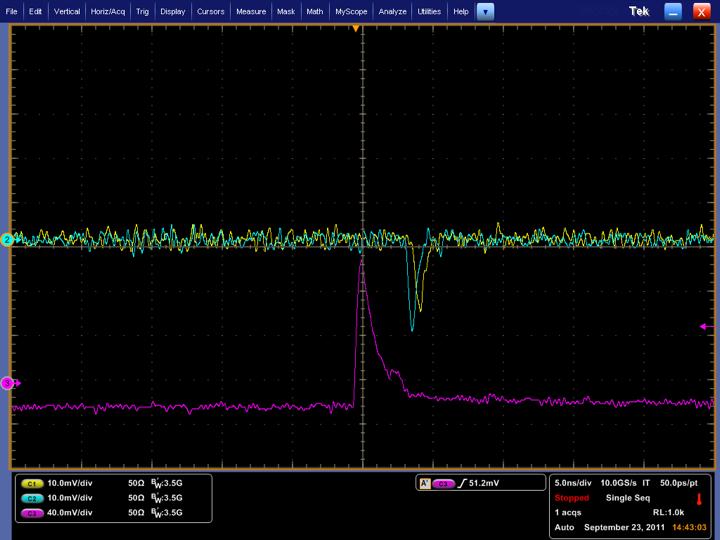 5 nsec/div
50 psec/pt
J.F. Genat, F. Tang, H. Frisch, and G. Varner; Picosecond Resolution Timing Measurements, Nucl. Instr. Meth A607, 387 (2009);
Workshop on The Factors that Limit Time Resolution in Photo-detectors, University of Chicago, April 28-29, 2011
10/31/2011
Light11 Ringberg Castle
11
Simulation of Resolution vs abw
Jean-Francois Genat
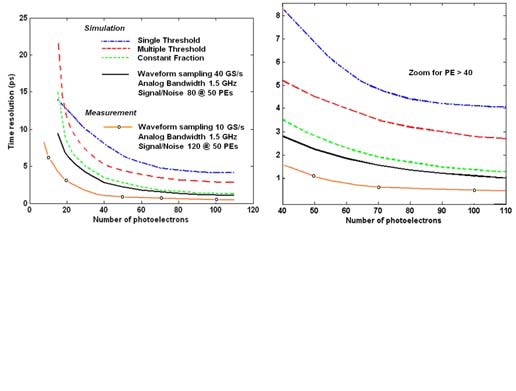 1 ps
This  (brown) line
This (brown) line
Brown line: 10 Gs/sec (we’ve done >15); 
1.5 GHz abw ( we’ve done 1.6); S/N 120  (N=0.75mv, S is app specific)
10/31/2011
Light11 Ringberg Castle
12
Anode Testing for ABW, Crosstalk,..
Herve’ Grabas, Razib Obaid, Dave McGinnis
Network Analyzer                                Tile Anode
10/31/2011
Light11 Ringberg Castle
13
Anode Testing for ABW, Crosstalk,..
Herve’ Grabas, Razib Obaid, Dave McGinnis
Tile row assembly of 3 tile anodes – abw >500 MHz
10/31/2011
Light11 Ringberg Castle
14
Anode Testing for ABW, Crosstalk,..
ABW
Crosstalk
Razib Obaid
10/31/2011
Light11 Ringberg Castle
15
The PSEC4 Waveform Sampling ASIC
PSEC4: Eric Oberla and Herve Grabas; and friends…
Eric Oberla, ANT11
10/31/2011
Light11 Ringberg Castle
16
PSEC-4 ASIC
LAPPD Collaboration
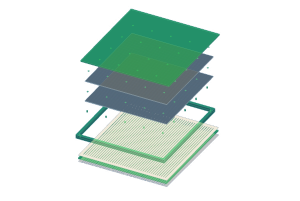 Eric Oberla, ANT11
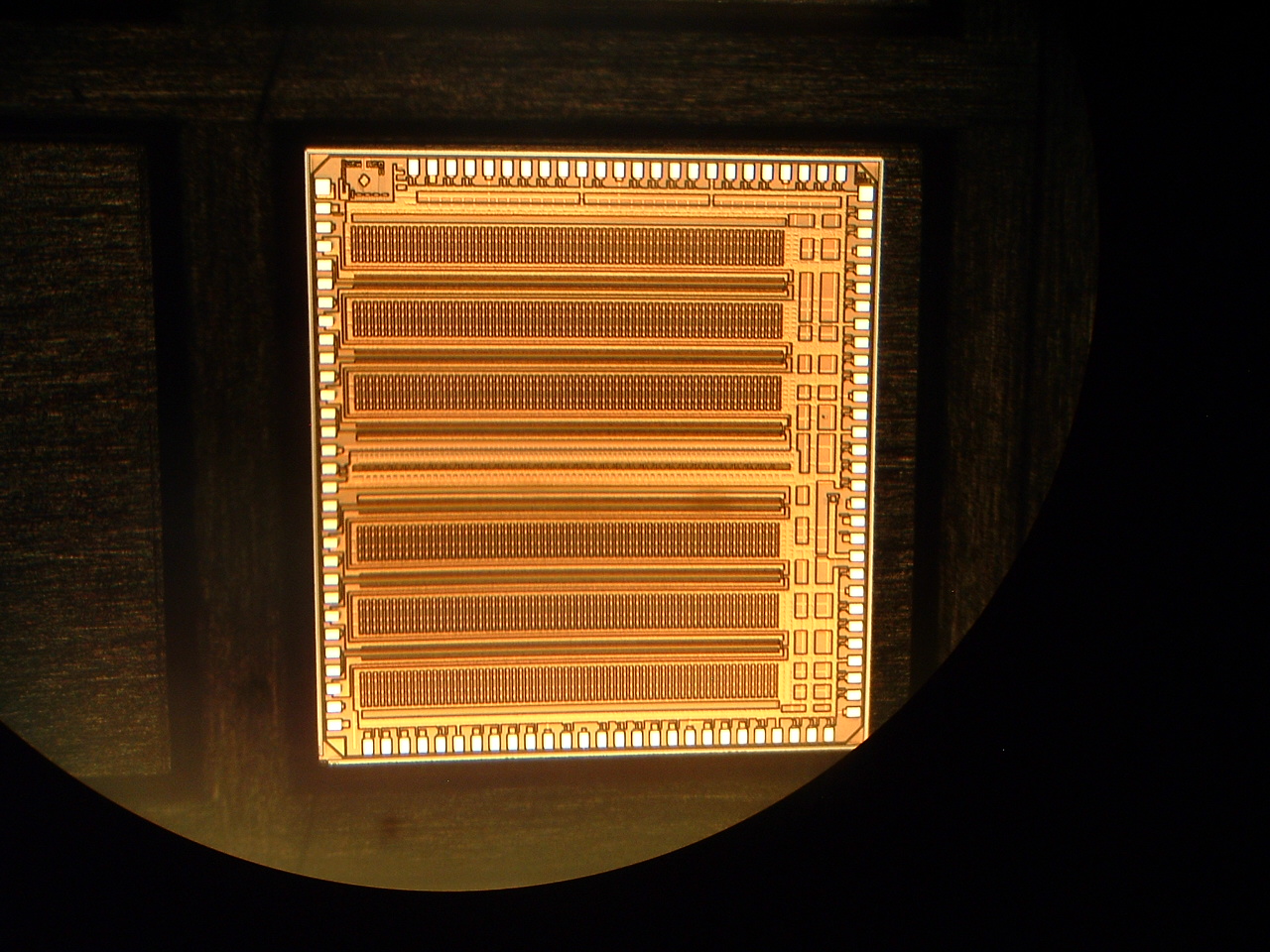 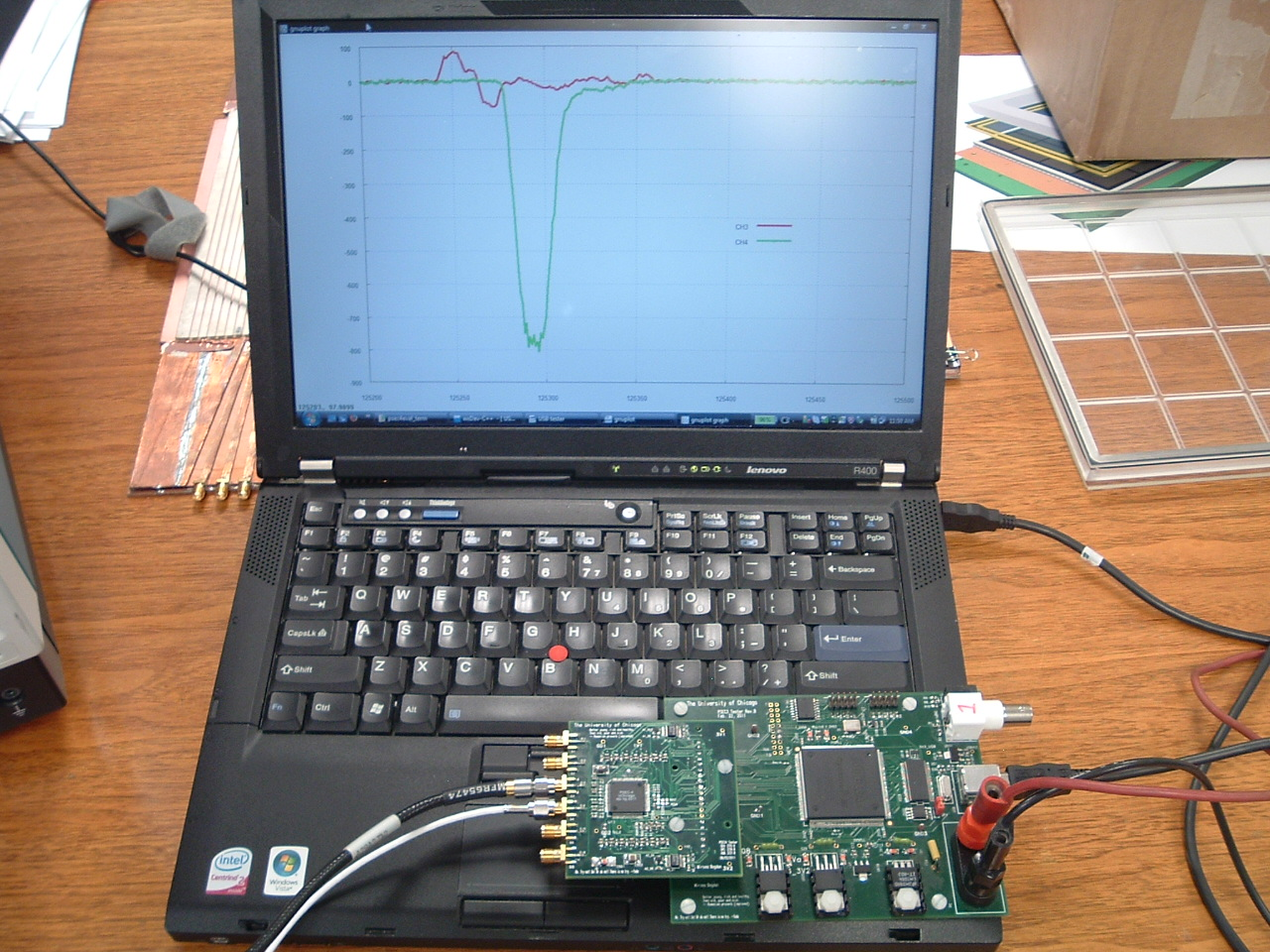 6-channel “oscilloscope on a chip” (1.6 GHz,10-15 GS/s)
Evaluation board uses USB 2.0 interface + PC data acquisition software
10/11/2011
ANT'11 LAPPD electronics
17
6-channel `Scope-on-a-chip’
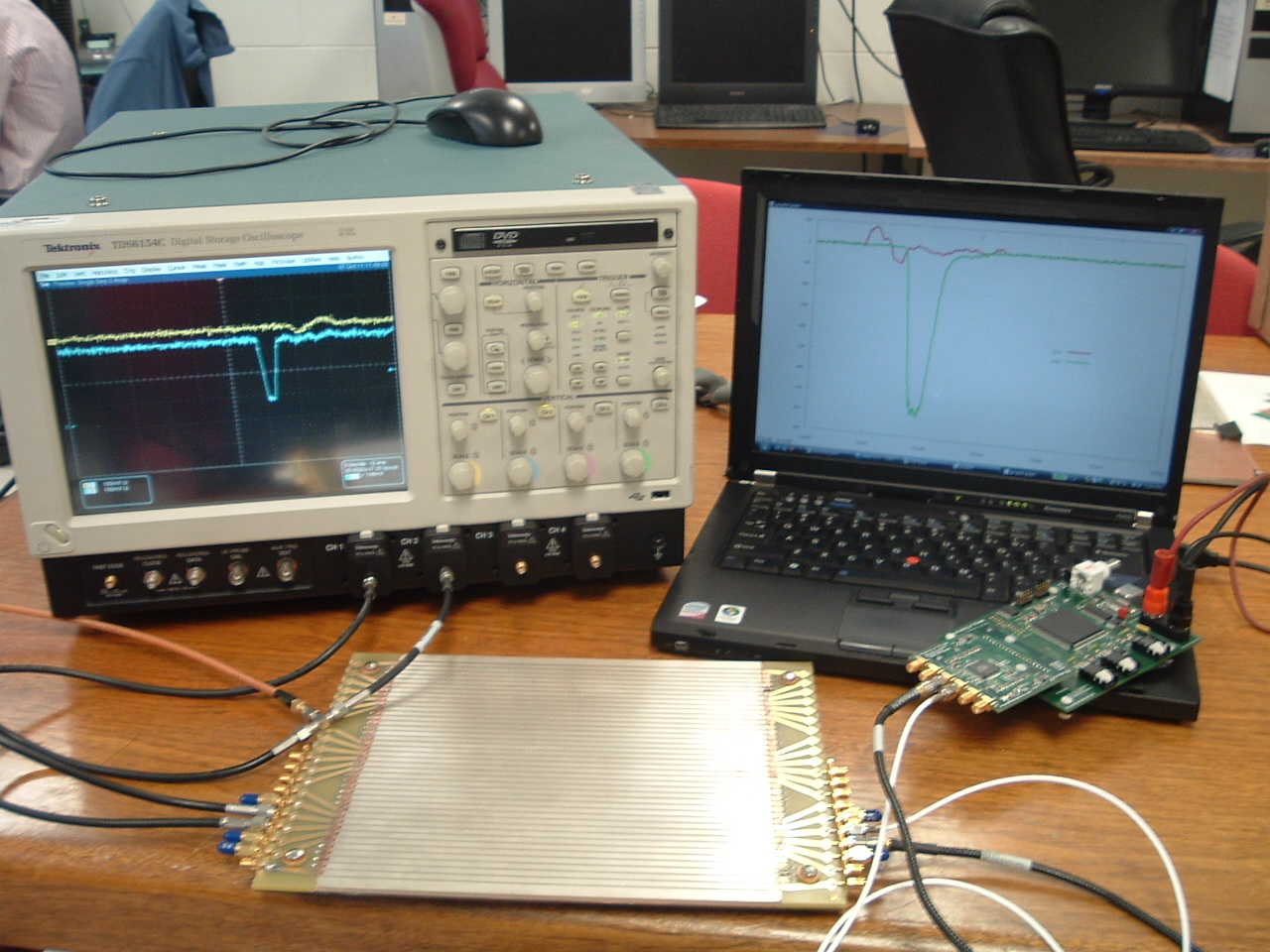 Eric Oberla
(grad student)
Real digitized traces from anode
20 GS/scope
4-channels (142K$)
17 GS/PSEC-4 chip
6-channels ($130 ?!)
10/31/2011
ANT11 Drexel U
18
PSEC-4 Performance
Eric Oberla, ANT11
Digitized Waveforms
Input: 800MHz, 300 mVpp sine
Sampling rate : 10 GSa/s
Sampling rate : 13.3 GSa/s
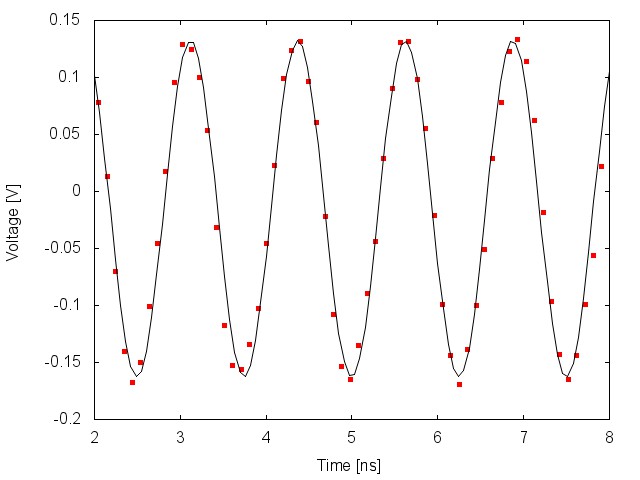 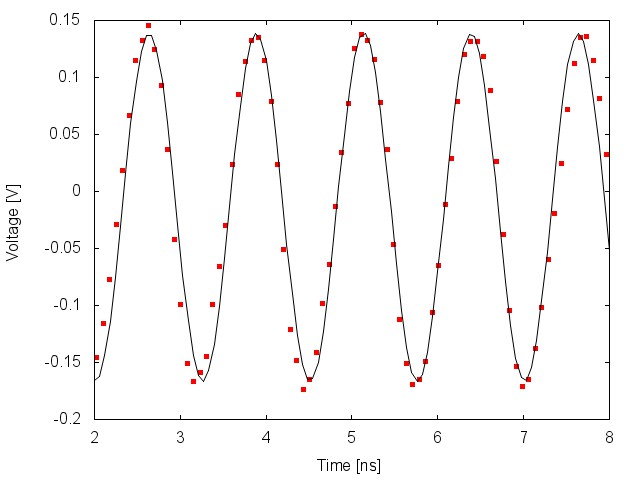 Only simple pedestal correction to data
As the sampling rate-to-input frequency ratio decreases, the need for time-base calibration becomes more apparent (depending on necessary timing resolution)
10/11/2011
ANT'11 LAPPD electronics
19
Digitization Analog Bandwith
Eric Oberla, ANT11
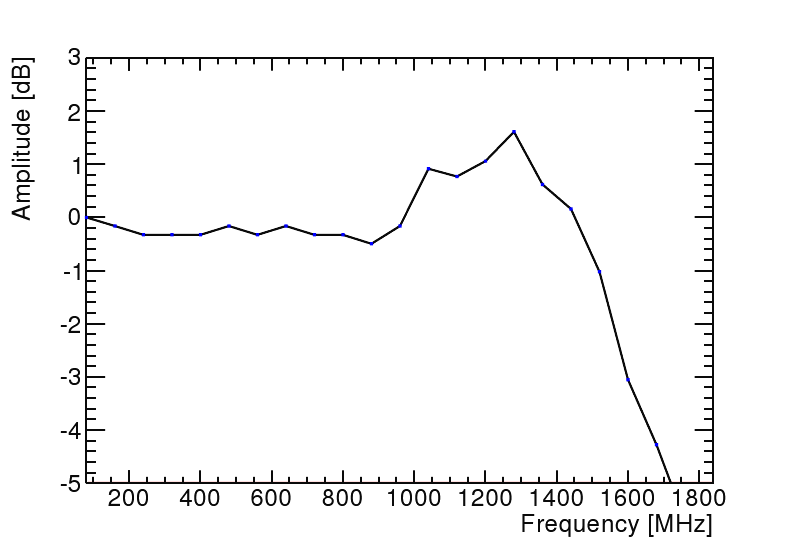 ABW~1.6GHz
3 db loss
PSEC4: Eric Oberla and Herve Grabas+ friends…
10/31/2011
Light11 Ringberg Castle
20
Noise (unshielded)
PSEC4: Eric Oberla and Herve Grabas+ friends…
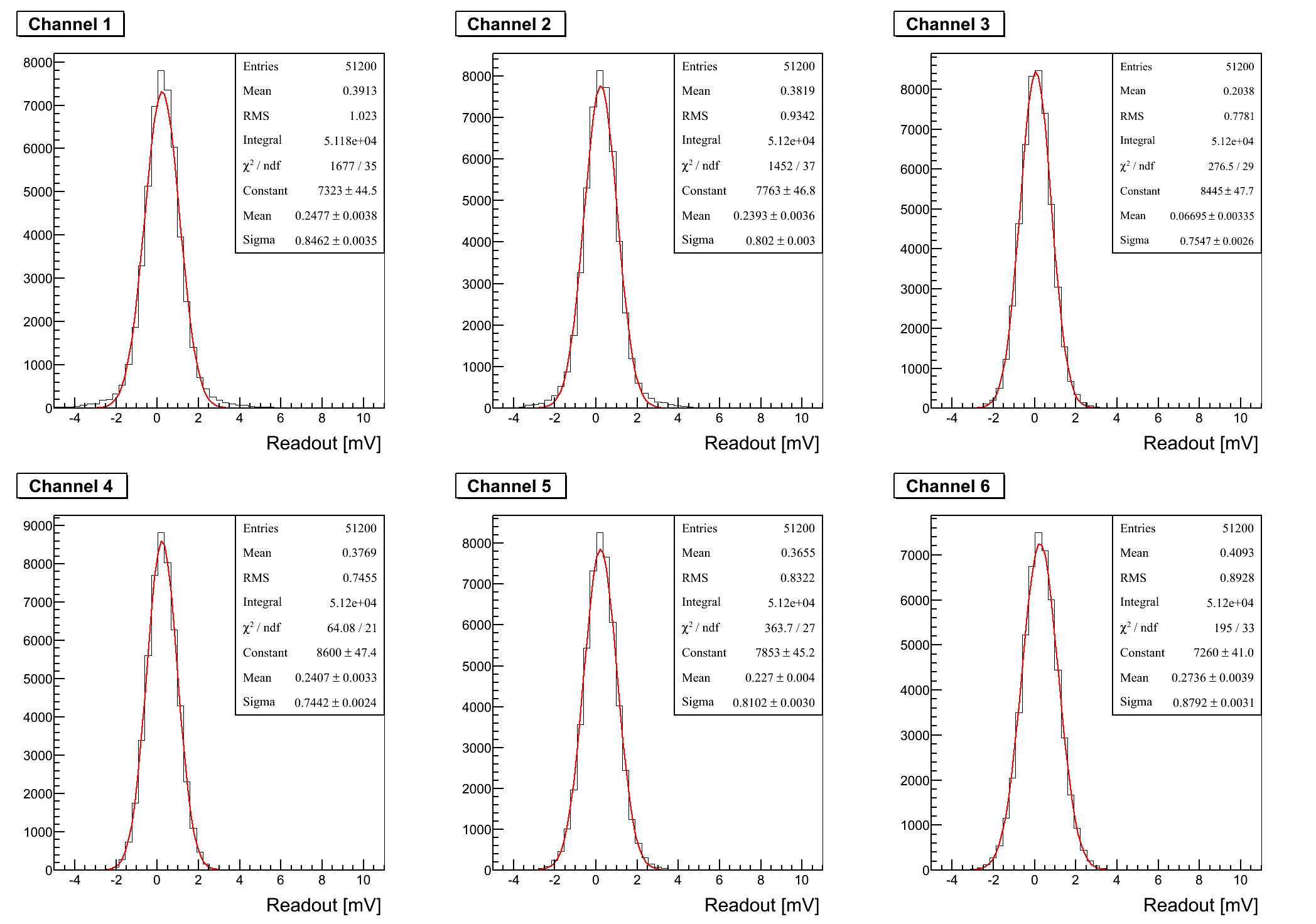 RMS=755 microvolts
Full-Scale ~1.2 volts (expect S/N>=100, conservatively)
Eric Oberla, ANT11
10/31/2011
Light11 Ringberg Castle
21
Signal- want large for S/N
We see gains > 107  in a chevron-pair
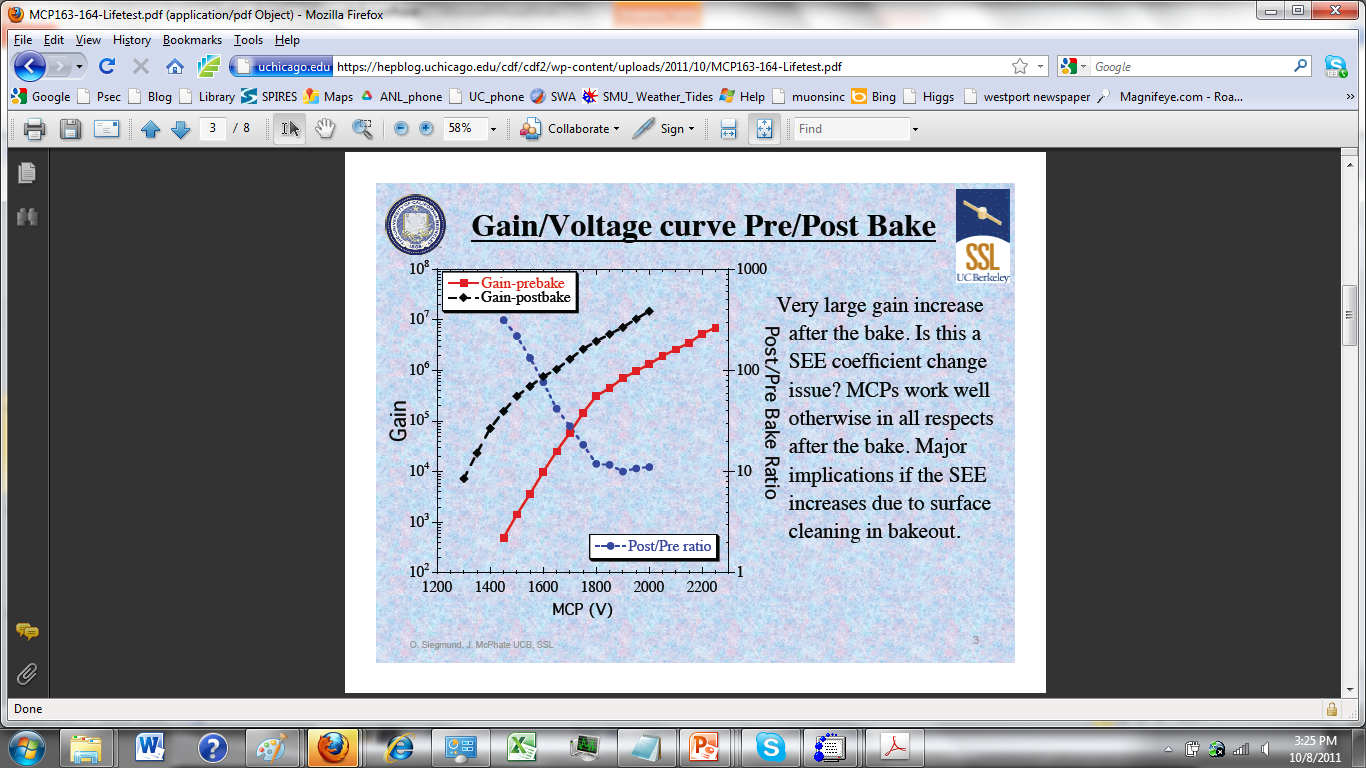 Ossy Siegmund, Jason McPhate, Sharon Jelinsky, SSL/UCB 

ALD by Anil Mane and  Jeff Elam, ANL
10/31/2011
22
Light11 Ringberg Castle
Can we go deep sub-picosec?: the Ritt Parameterization (agrees with JF MC)
Stefan Ritt slide, doctored
100 femtosec
S/N, fZ: DONE
abw: NOT YET
10/31/2011
Light11 Ringberg Castle
23
Parallel Efforts on Specific Applications
Non-proliferation
LLNL,ANL,UC
Mass Spec
Andy Davis, Mike Pellin, Eric Oberla
Neutrinos
(Matt, Mayly, Bob, John, ..; Zelimir)
PET
(UC/BSD, UCB, Lyon)
Collider
(UC, ANL,Saclay.
K->pnn
JPARC
.
Explicit strategy for  staying on task-
Multiple parallel cooperative efforts
LAPD Detector Development
Muon Cooling
Muons,Inc
(SBIR)
ANL,Arradiance,Chicago,Fermilab, Hawaii,Muons,Inc,SLAC,SSL/UCB, UIUC, Wash.  U
Drawing Not To Scale (!)
All these need work- naturally tend to lag the reality of the detector development
10/31/2011
24
Light11 Ringberg Castle
Neutrino Physics
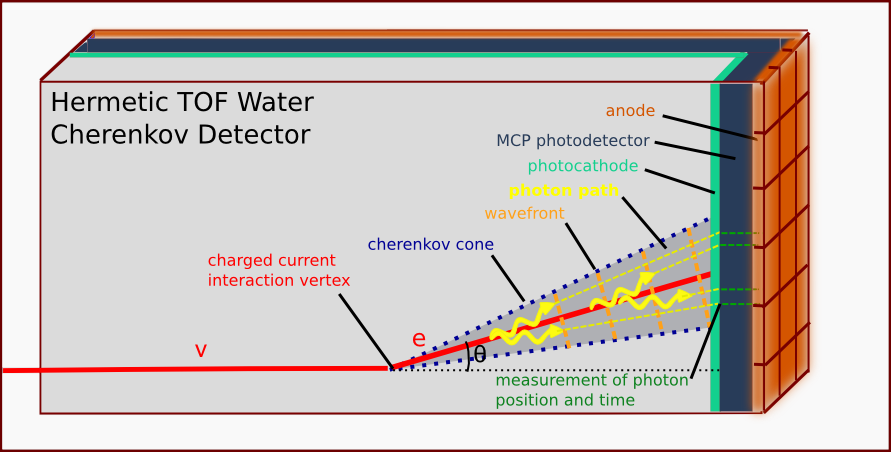 (Howard Nicholson)
Spec:  signal single photon, 100 ps time, 1 cm space, low cost/m2 (5-10K$/m2)*
10/31/2011
25
Fermi Institute Colloquium
Daniel Boone
Proposal (LDRD) to build a little proto-type to test photon-TPC ideas and as a simulation testbed
`Book-on-end’ geometry- long, higher than wide
Close to 100% coverage so bigger Fid/Tot volume
Dx, Dy << 1 cm
Dt < 100 psec
Magnetic field in volume
Idea: to reconstruct vertices, tracks, events as in a TPC (or, as in LiA).
caps
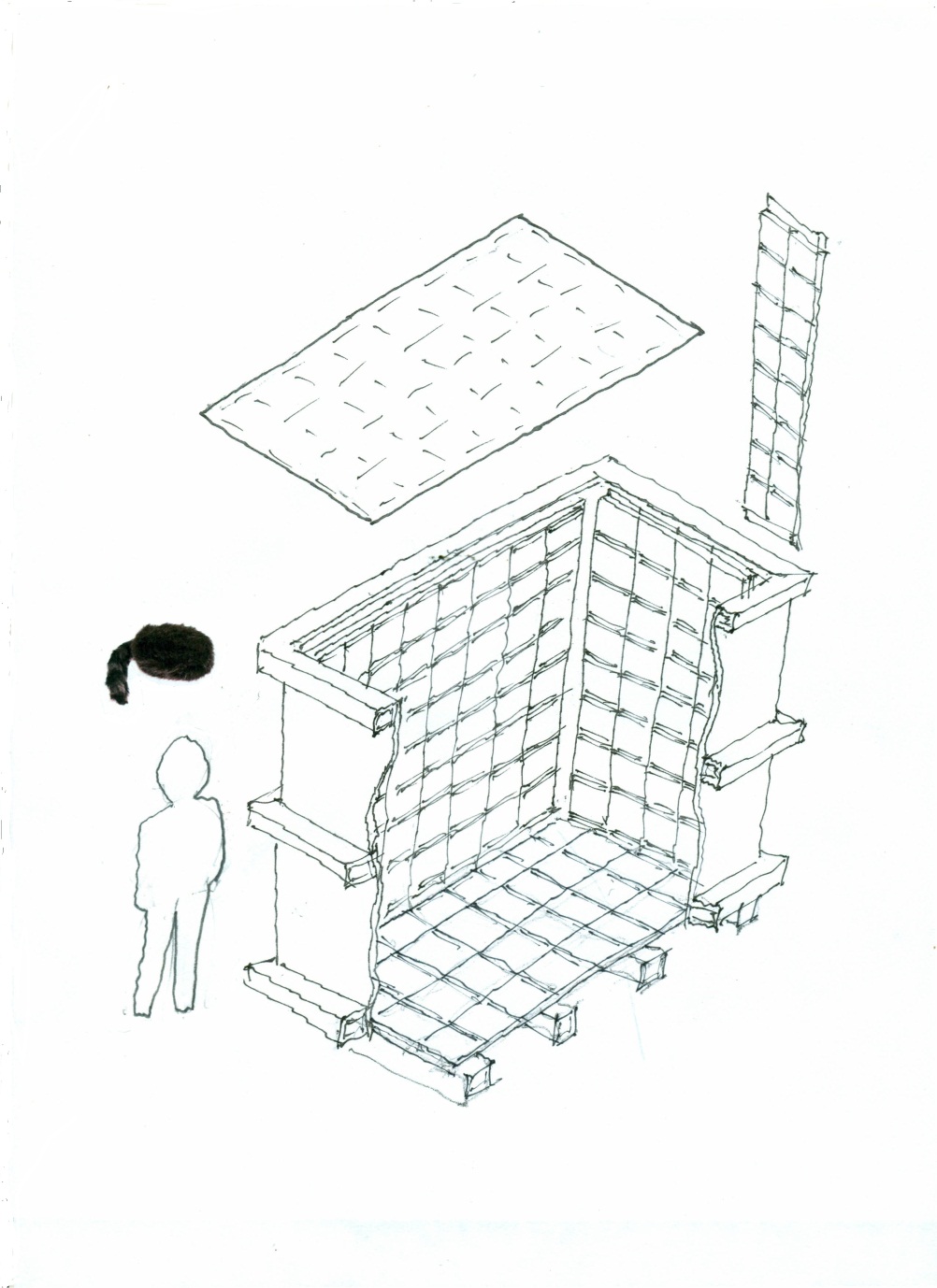 2 m
n
2 m
1 m
10/31/2011
Light11 Ringberg Castle
26
Can we build a photon TPC?
Work of Matt Wetstein  (Argonne,&Chicago) in his spare time (sic)
10/31/2011
Light11 Ringberg Castle
27
Works on GEANT events too
Matt Wetstein; ANL&UC
10/31/2011
Light11 Ringberg Castle
28
Application to Colliders
At colliders we measure the  3-momenta of hadrons, but can’t follow the flavor-flow of quarks, the primary objects that are colliding.  2-orders-of-magnitude in time resolution would all us to  measure  ALL the information=>greatly enhanced discovery potential.
A top candidate event from CDF- has top, antitop,  each decaying into a W-boson and a b or antib. Goal- identify the quarks that make the jets.
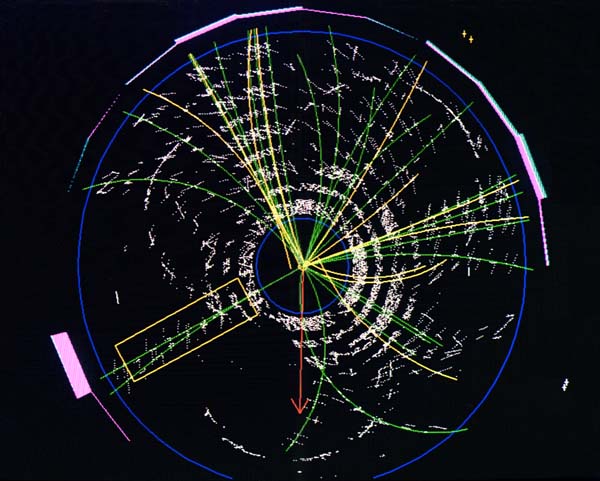 Specs:
Signal: 50-10,000 photons
Space resolution: 1 mm
Time resolution  1 psec
Cost: <100K$/m2:
t-tbar -> W+bW-bbar-> e+ nu+c+sbar+b+bbar
2003- Aspen  Exptl Summary Talk
Invitation from Joe Lykken and Maria Spiropulu- led to psec TOF
10/31/2011
Light11 Ringberg Castle
30
Colliders: Differential TOF
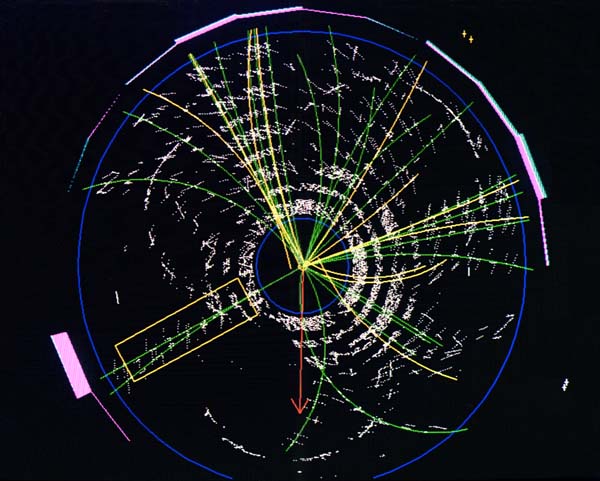 Rather than use the Start time of the collision, measure the difference in arrival times at the beta=c particles  (photons, electrons and identified muons) and the hadrons, which arrive a few psec later.
Medical Imaging (PET)
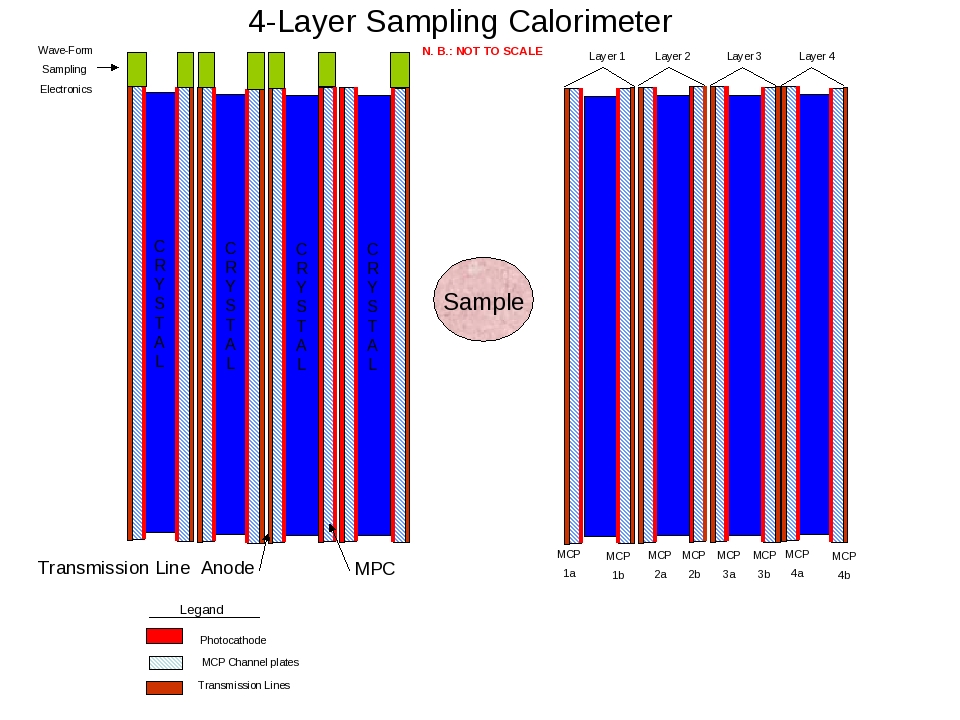 Alternating radiator and cheap 30-50 psec planar mcp-pmt’s on each side
Can we solve the depth-of-interaction problem and also use cheaper faster radiators?
Simulations by Heejong Kim (Chicago)
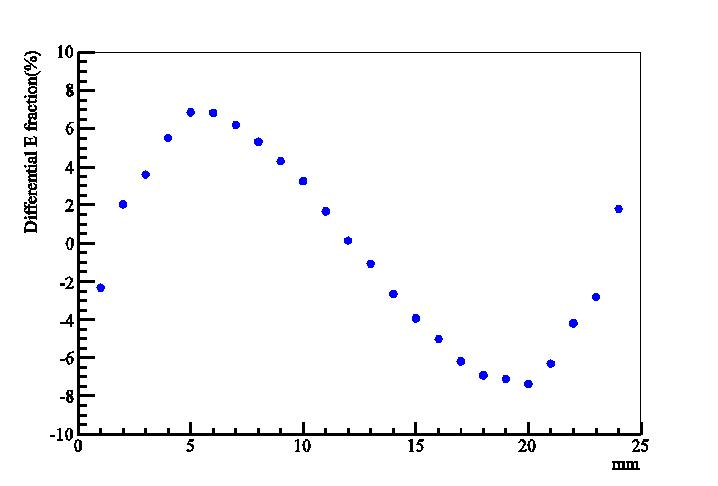 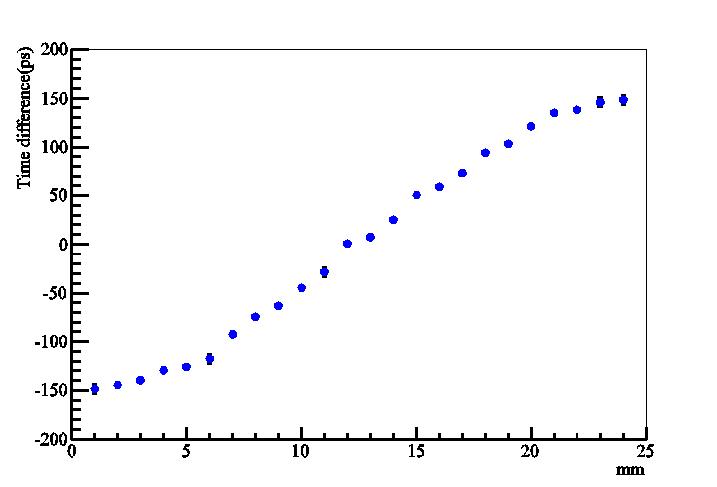 Heejong Kim
Heejong Kim
Depth in crystal by energy- asymmetry
Depth in crystal by time-difference
10/31/2011
32
Fermi Institute Colloquium
Sampling calorimeters  based on thin cheap photodetectors with correlated time and space waveform sampling
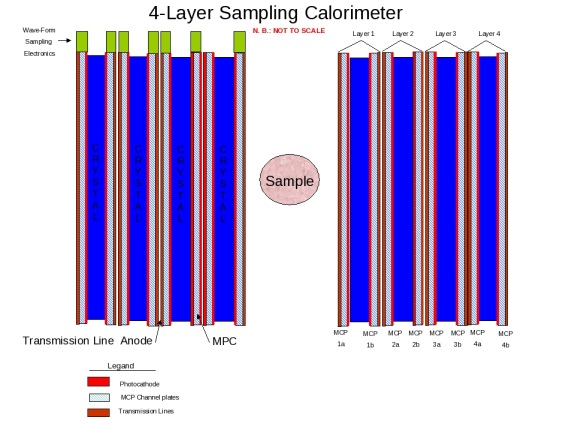 Bill Moses (Lyon)
Proposal: Alternating radiator and cheap 30-50 psec thin planar mcp-pmt’s on each side (needs simulation work)
10/31/2011
33
Fermi Institute Colloquium
Cherenkov-sensitive Sampling Quasi- Digital  Calorimeters
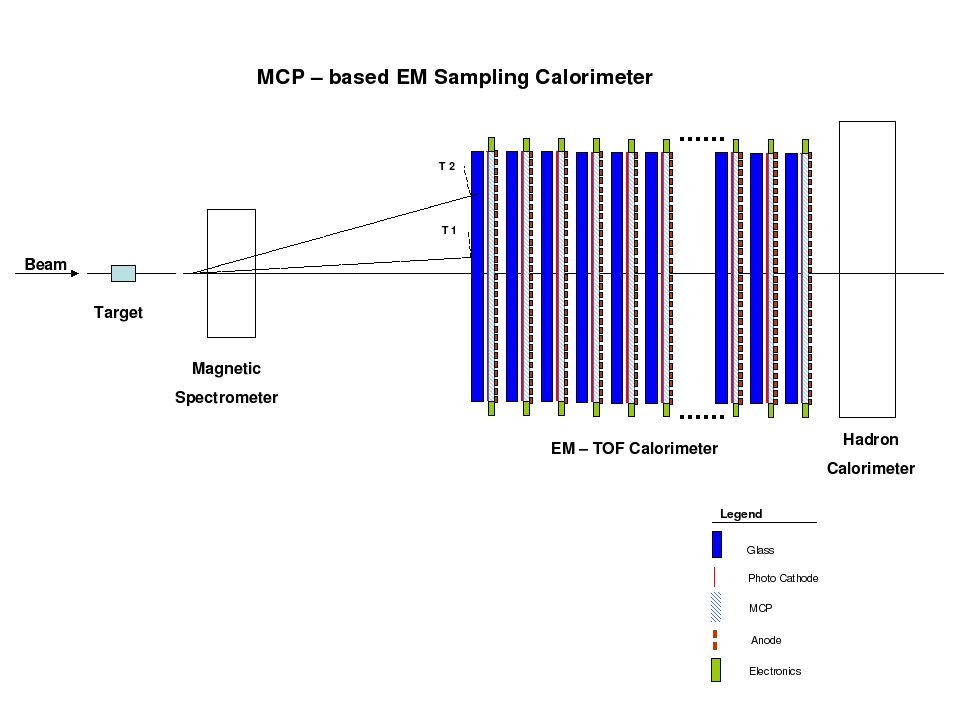 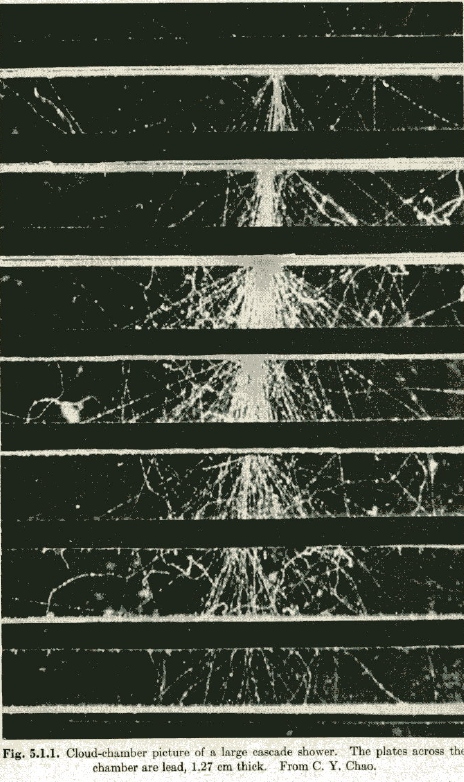 A picture of an em shower in a cloud-chamber with ½” Pb plates (Rossi, p215- from CY Chao)
A  `cartoon’ of a fixed target geometry such as for JPARC’s KL-> pizero nunubar (at UC, Yao Wah) or LHCb
10/31/2011
34
Fermi Institute Colloquium
A `Quasi-digital’ MCP-based Calorimeter
Idea: can one saturate pores in the the MCP plate s.t.output is proportional to number of pores. Transmission line readout gives a cheap way to sample the whole lane with pulse height and time- get energy flow.
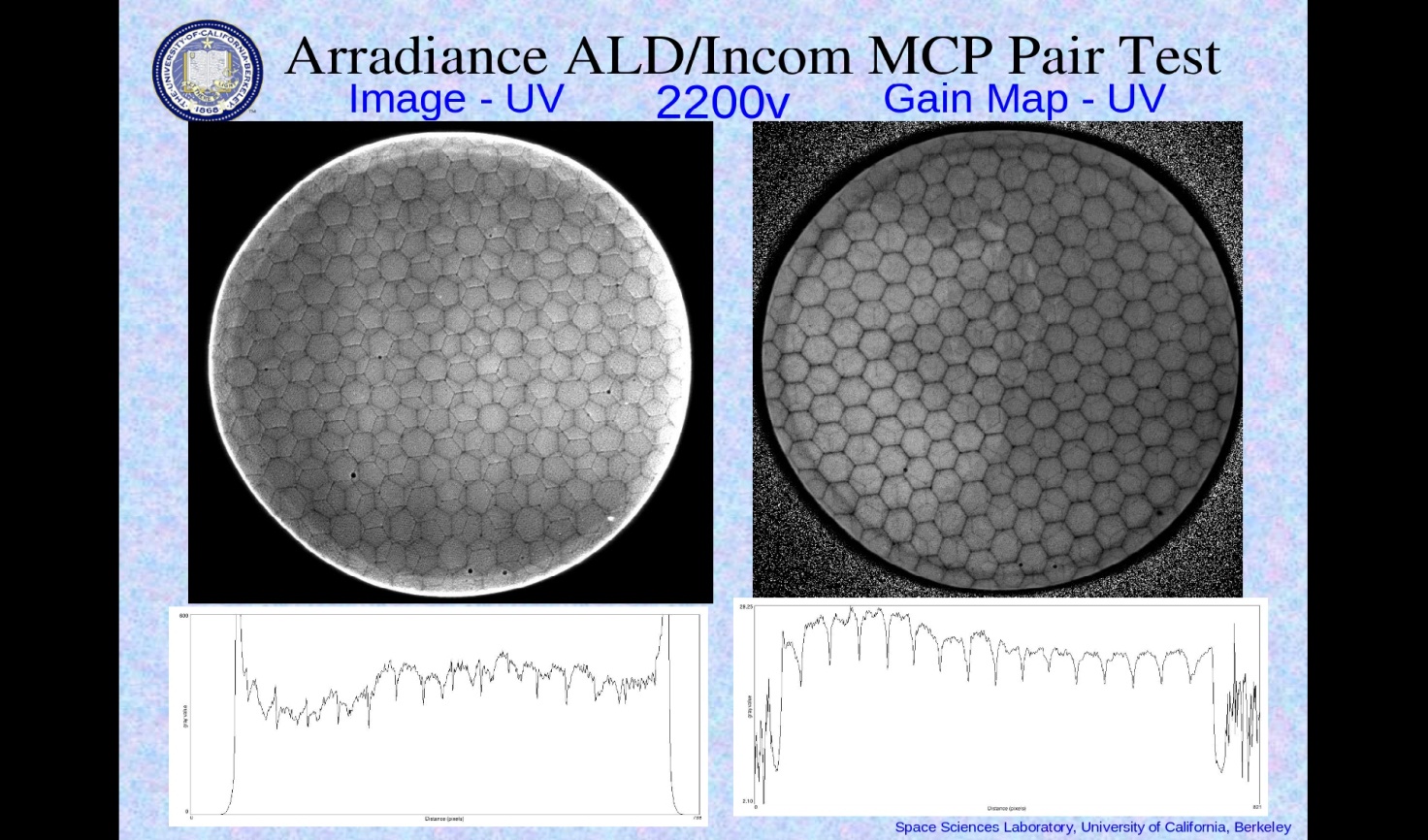 Oswald Siegmund, Jason McPhate, Sharon Jelinsky, SSL (UCB)
Note- at high gain the boundaries of the multi’s go away
Electron pattern (not a picture of the plate!)- SSL test, Incom substrate, Arradiance ALD. Note you can see the multi’s in both plates =>  ~50 micron resolution
10/31/2011
35
Fermi Institute Colloquium
More Information:
Main Page: http://psec.uchicago.edu
Library: Workshops, Godparent Reviews, Image Library, Document Library, Links to MCP, Photocathode, Materials Literature, etc.;
Blog: Our log-book- open to all (say yes to certificate Cerberus, etc.)- can keep track of us (at least several companies do);
The End
10/31/2011
36
Fermi Institute Colloquium
Backup slides
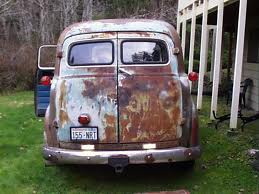 10/31/2011
Light11 Ringberg Castle
37
The 4 `Divisions’ of LAPPD
CV
CV
Hermetic Packaging
Electronics/Integration
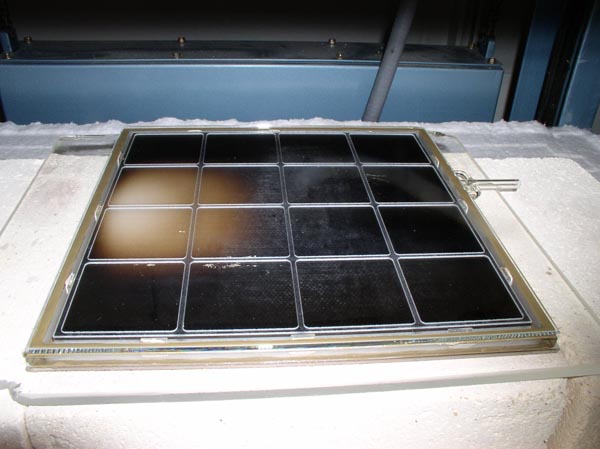 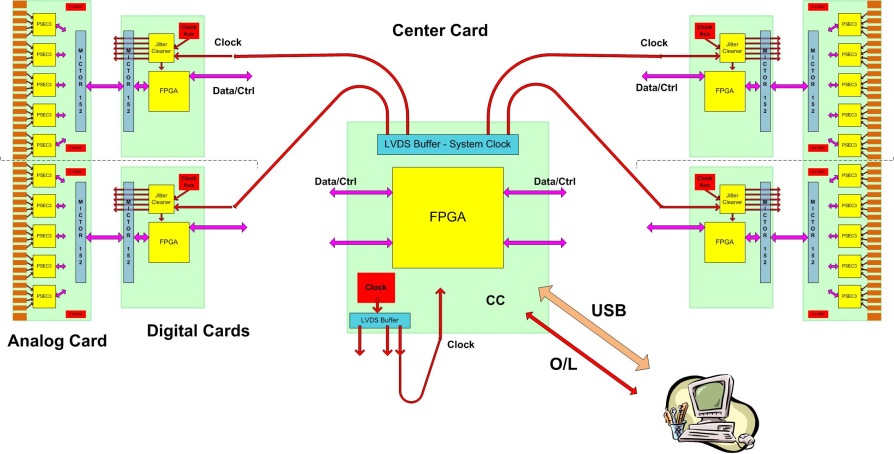 This talk
See   Bob Wagner’s talk
CV
CV
MicroChannel Plates
Photocathodes
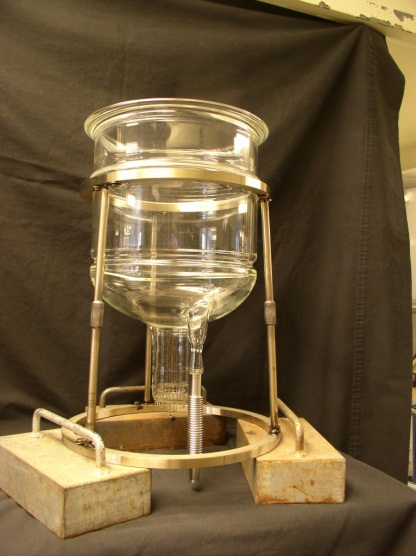 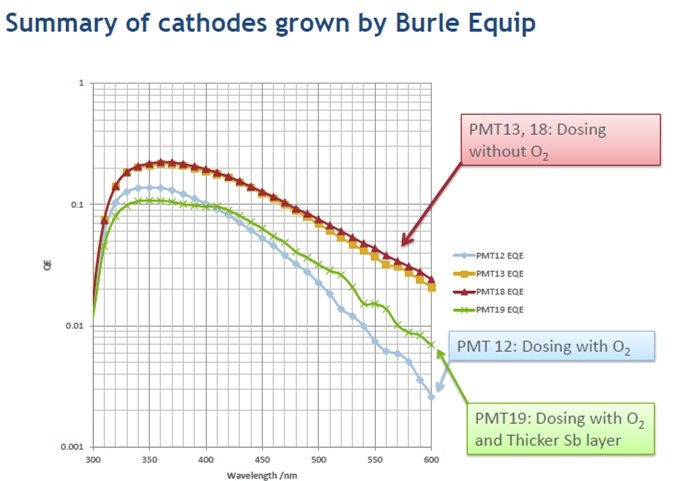 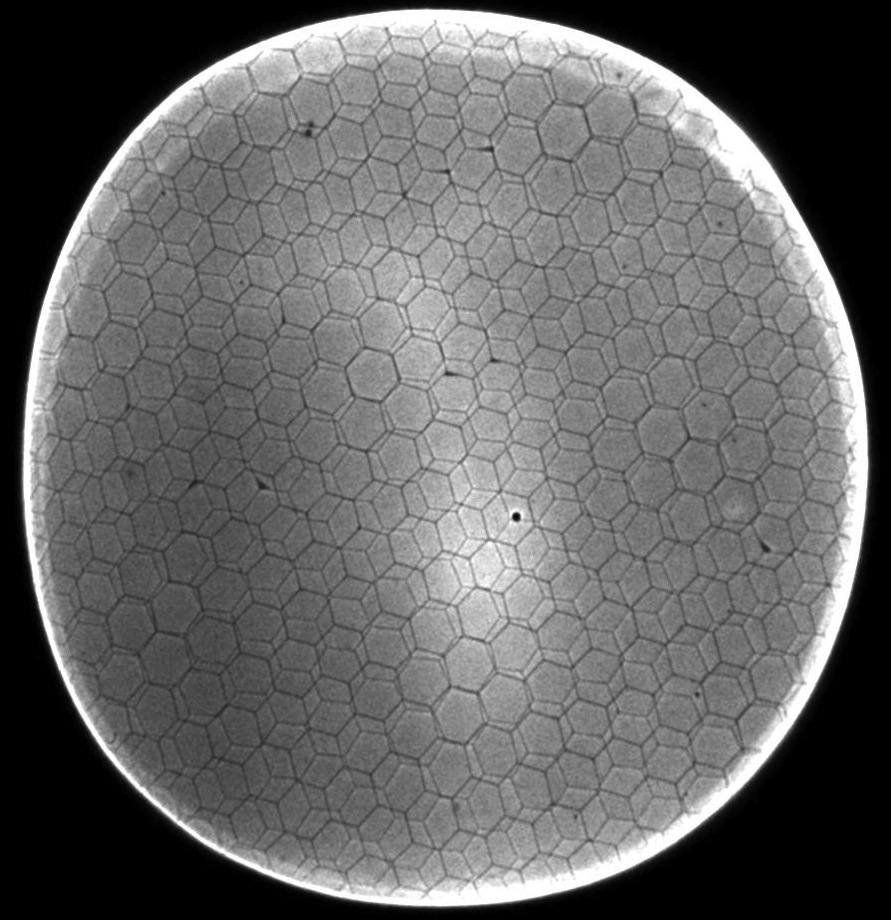 See  (hear) Klaus Attenkofer’s talk
See  (hear) Bob Wagner’s talk
10/31/2011
Light11 Ringberg Castle
38
The Large-Area Psec Photo-Detector Collaboration
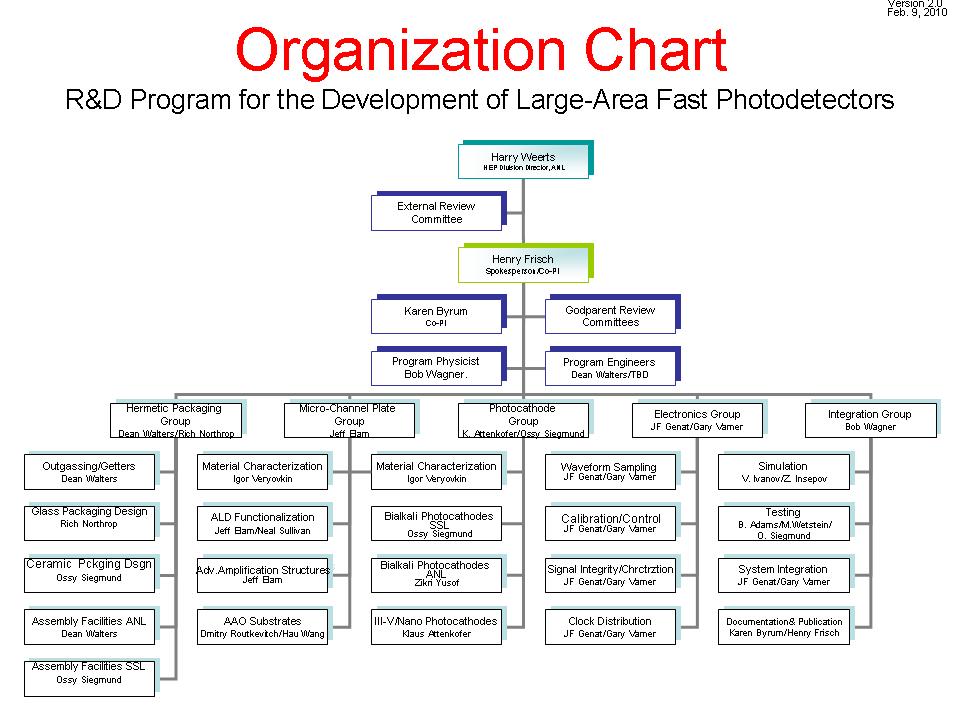 10/31/2011
39
Light11 Ringberg Castle
Microchannel Plates-2
Argonne ALD  and test Facilities
In situ measurements of R (Anil)
Femto-second laser time/position measurements (Matt, Bernhard, Razib, Sasha)
33 mm development program
8” anode injection measurements
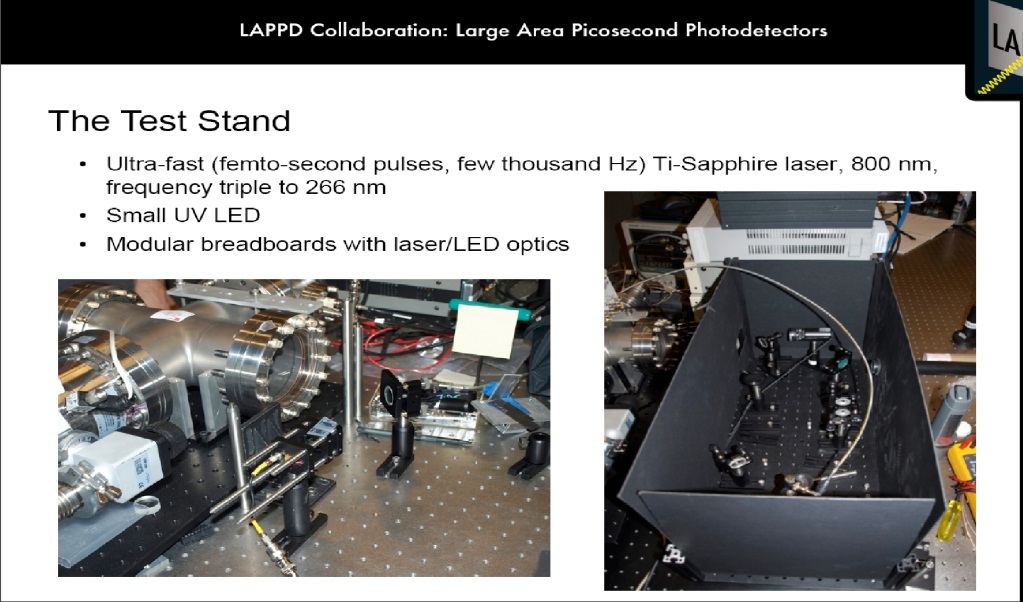 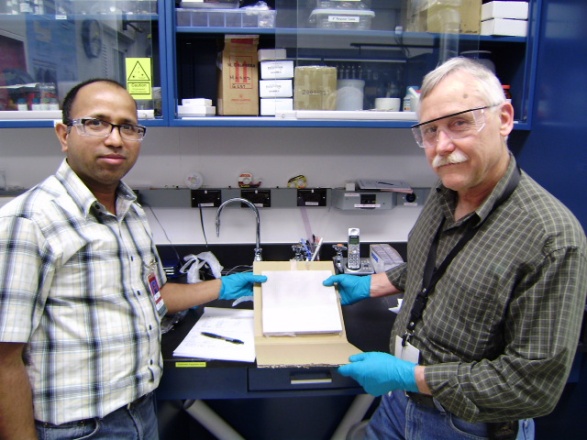 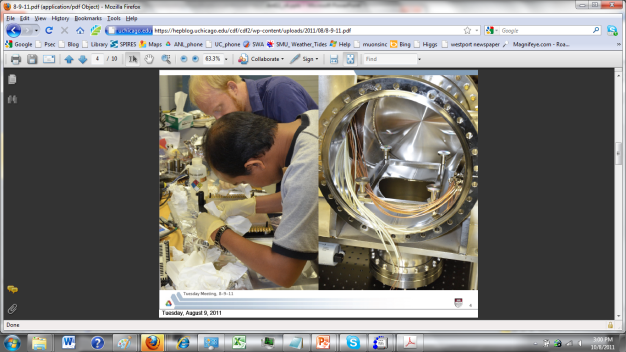 Anil Mani and Bob Wagner
40Razib Obaid  and Matt Wetstein
10/31/2011
Light11 Ringberg Castle
Microchannel Plates-3
SSL (Berkeley) Test/Fab Facilities
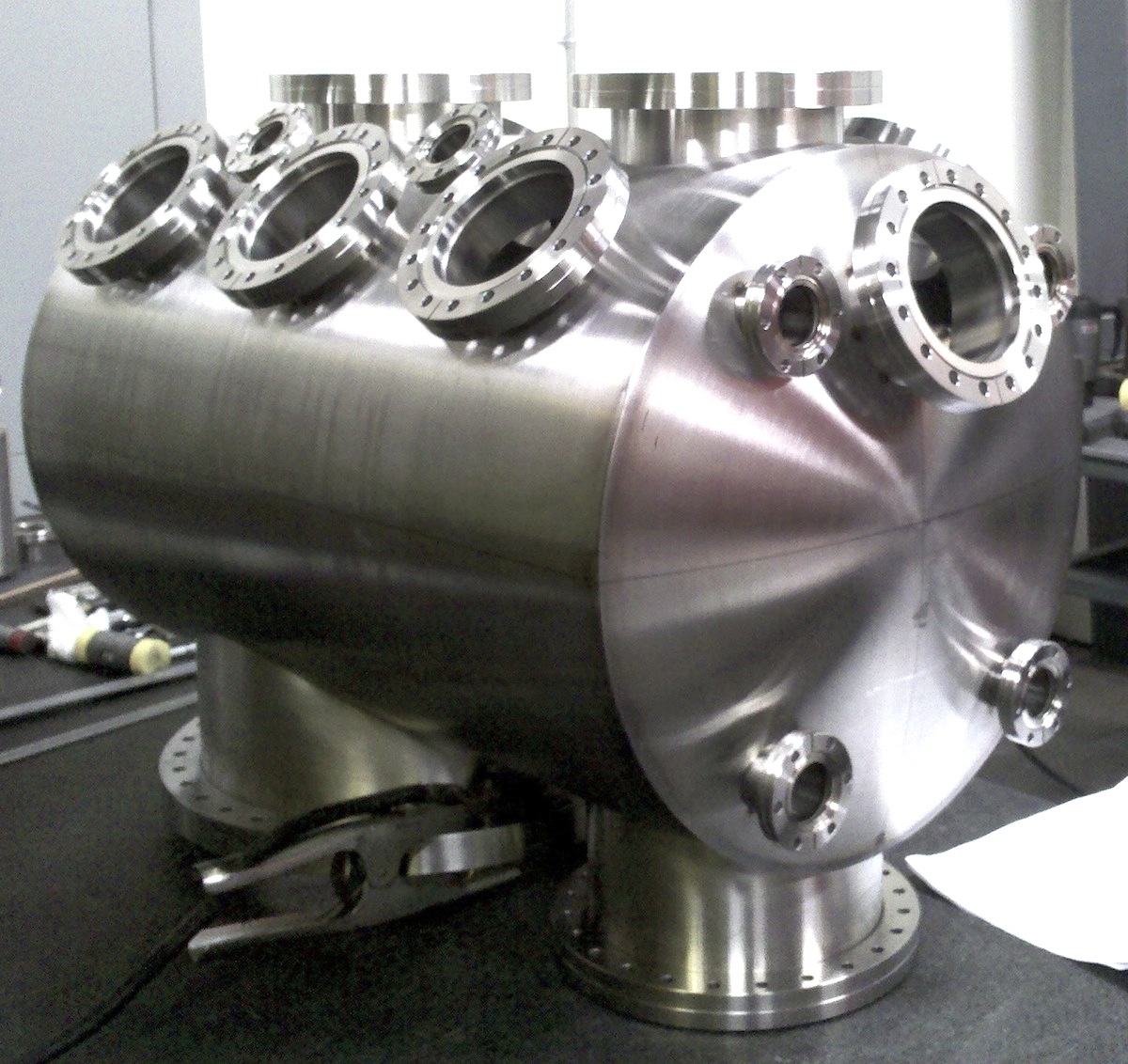 Ossy Siegmund, Jason McPhate, Sharon Jelenski, and Anton Tremsin-
 Decades of experience
(some of us have decades of inexperience?)
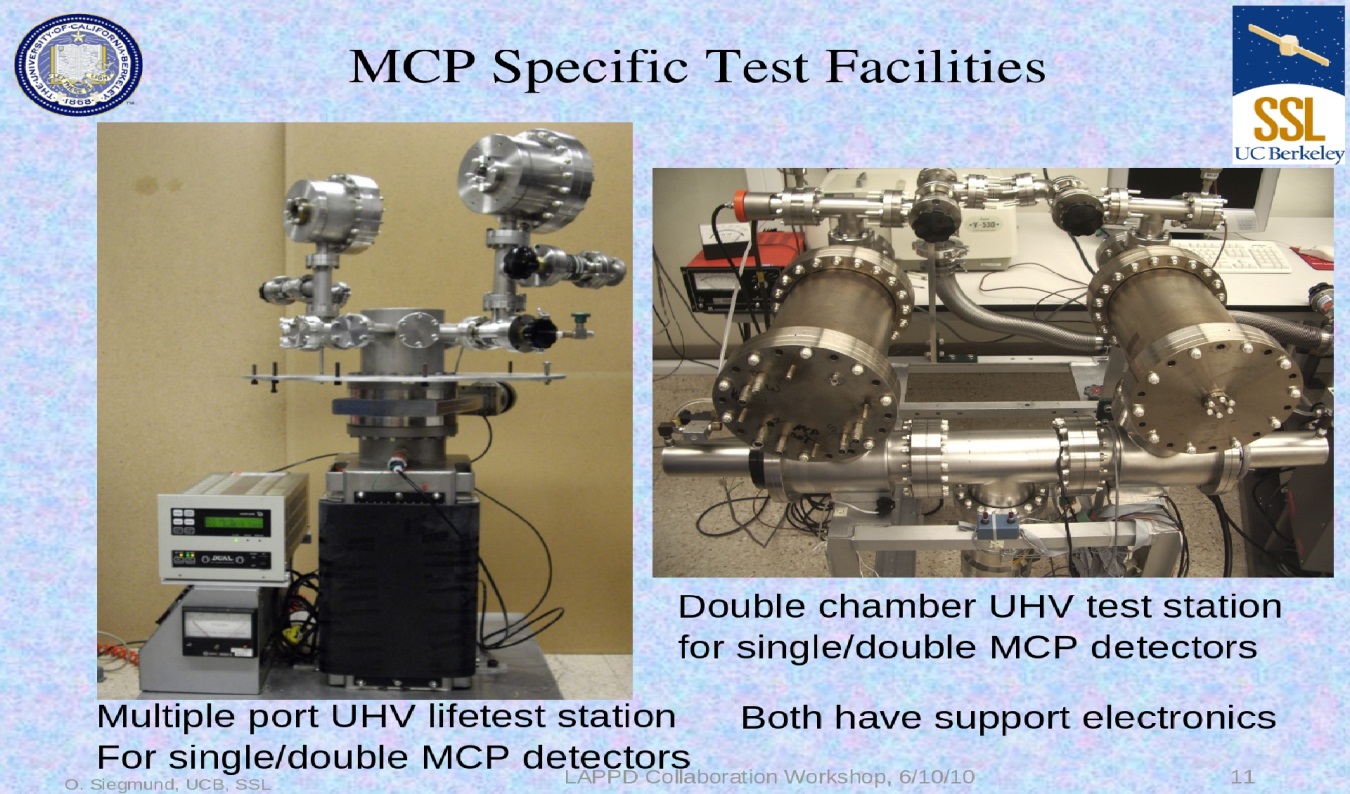 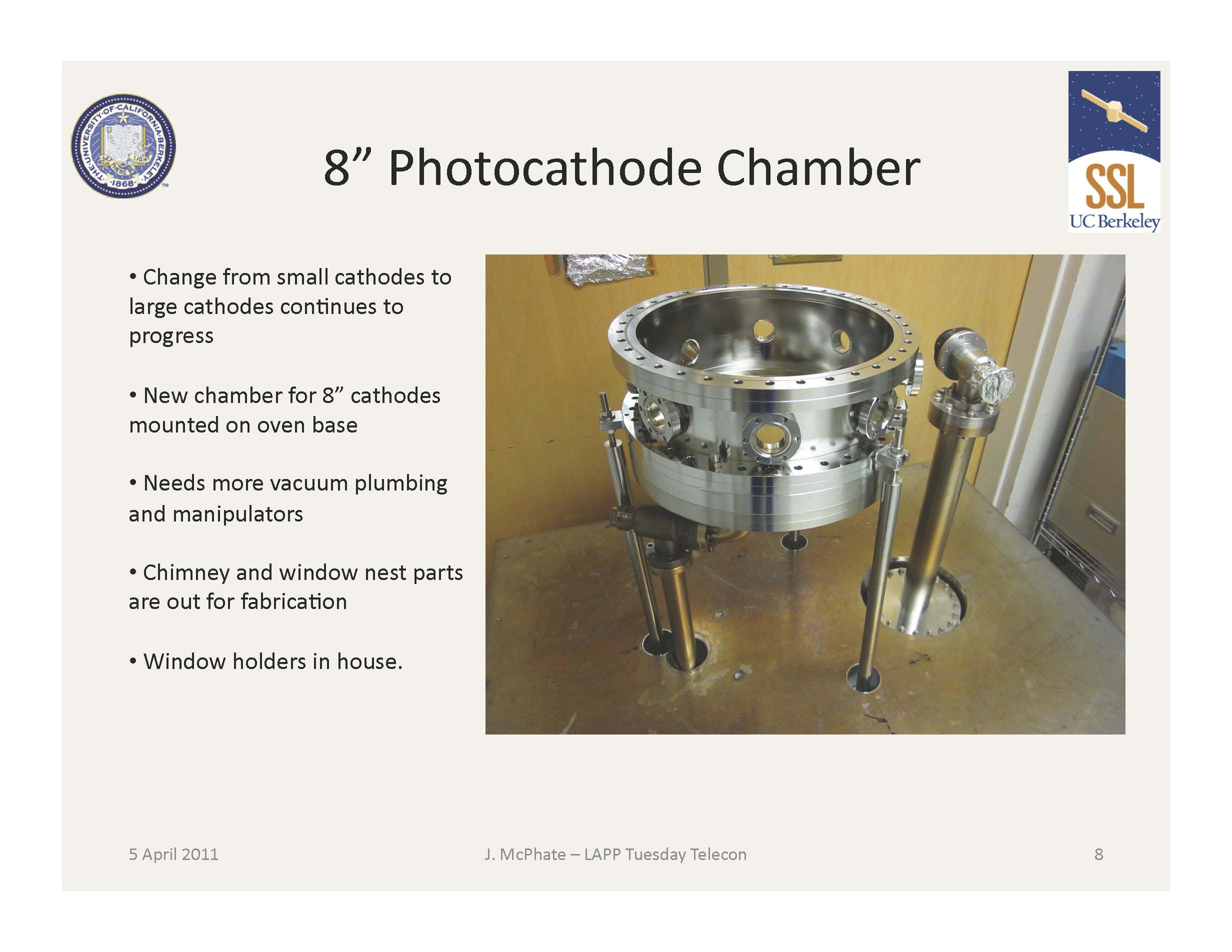 10/31/2011
41
Light11 Ringberg Castle
Microchannel Plates-4b
Performance:
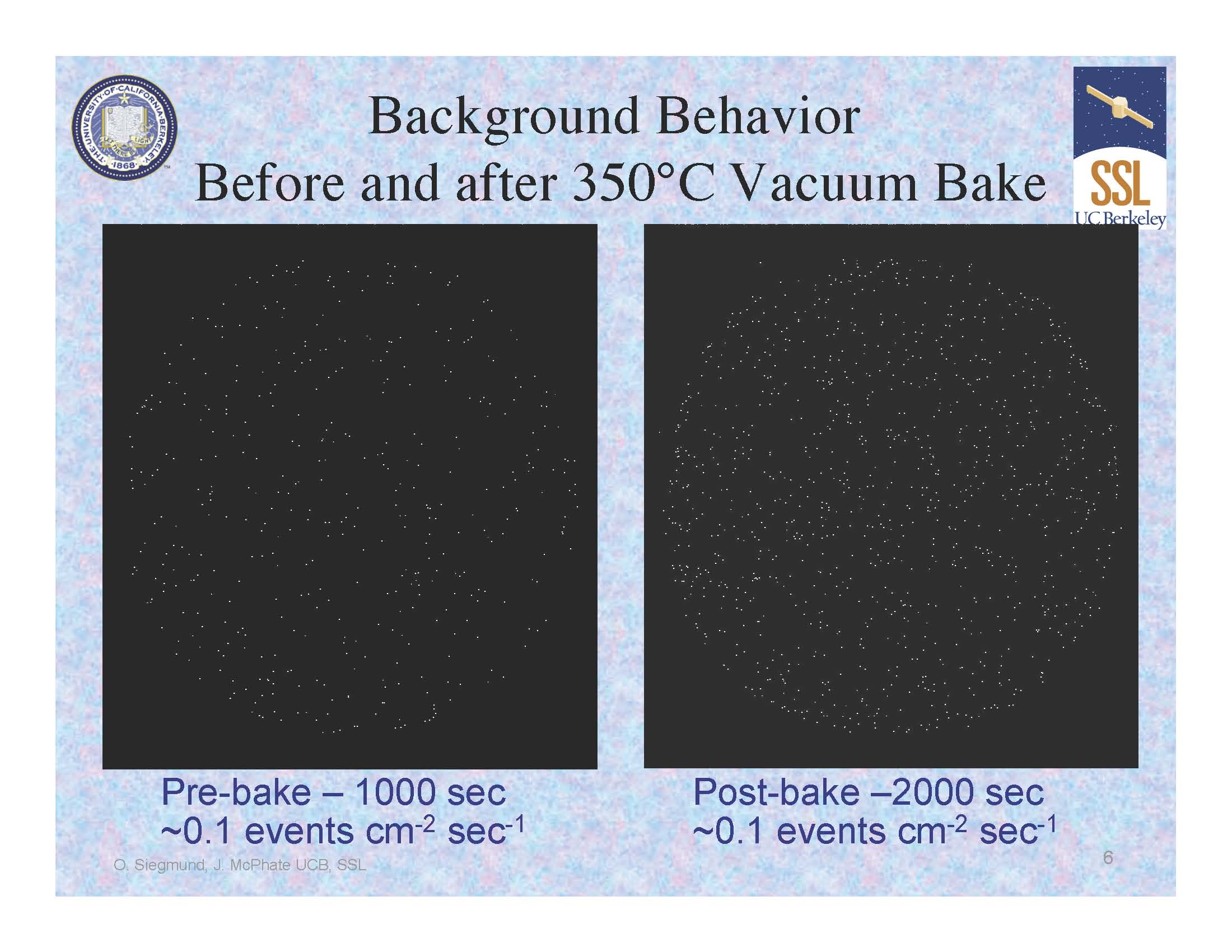 Noise (bkgd rate). 
<=0.1 counts/cm2/sec; factors of few > cosmics  (!)
Ossy Siegmund, Jason McPhate, Sharon Jelinsky, SSL/UCB
10/31/2011
42
Light11 Ringberg Castle
Microchannel Plates-4d
Performance: burn-in (aka `scrub’)
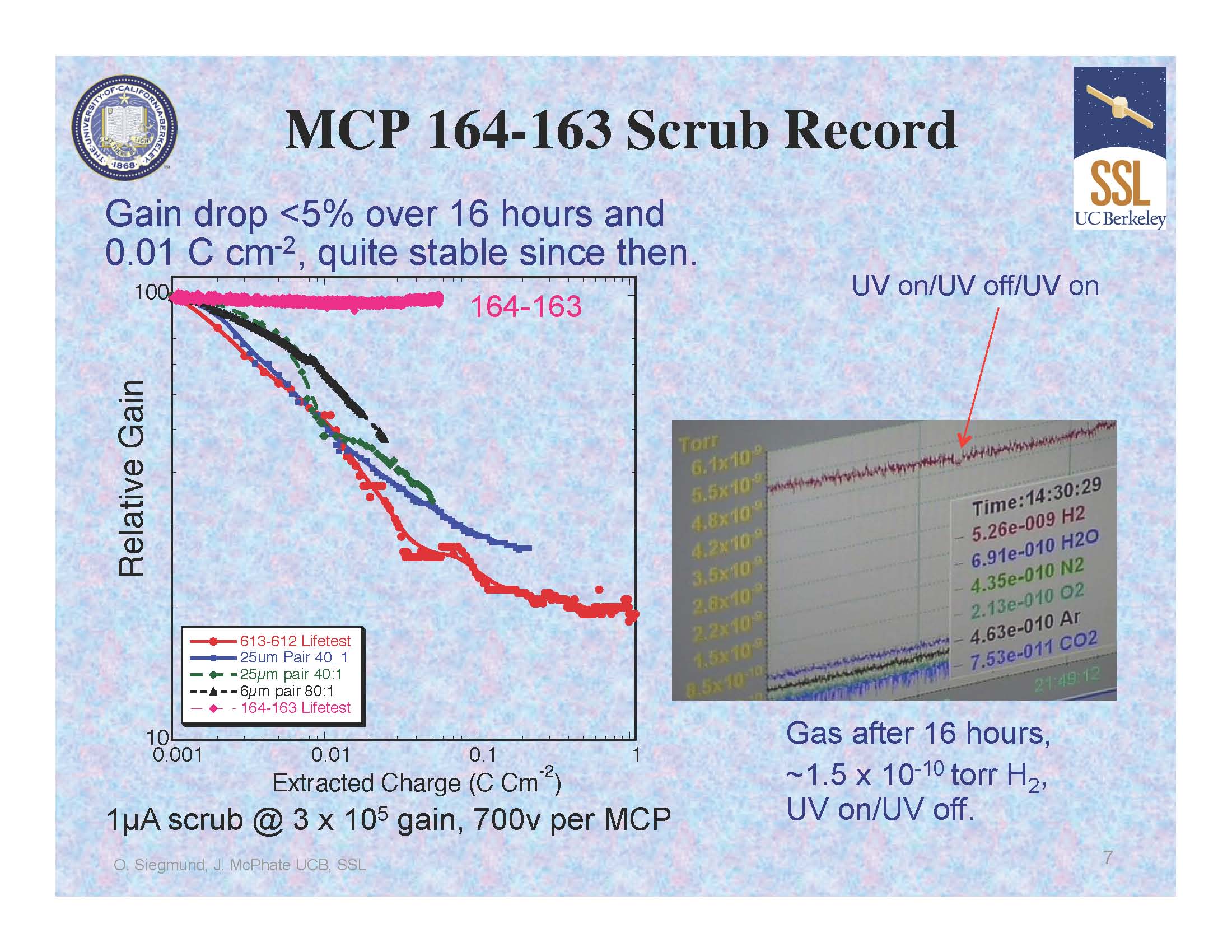 Measured ANL ALD-MCP behavior
(ALD by Anil Mane, Jeff Elam, ANL)
Measurements by
Ossy Siegmund, 
Jason McPhate, 
Sharon Jelinsky, SSL/UCB
Typical MCP behavior- long scrub-times
10/31/2011
43
Light11 Ringberg Castle
First Pulses From an 8” MCP
Matt Wetstein, Bernhard Adams, Razib Obaid, Sasha Vostrikov (ANL and UC)
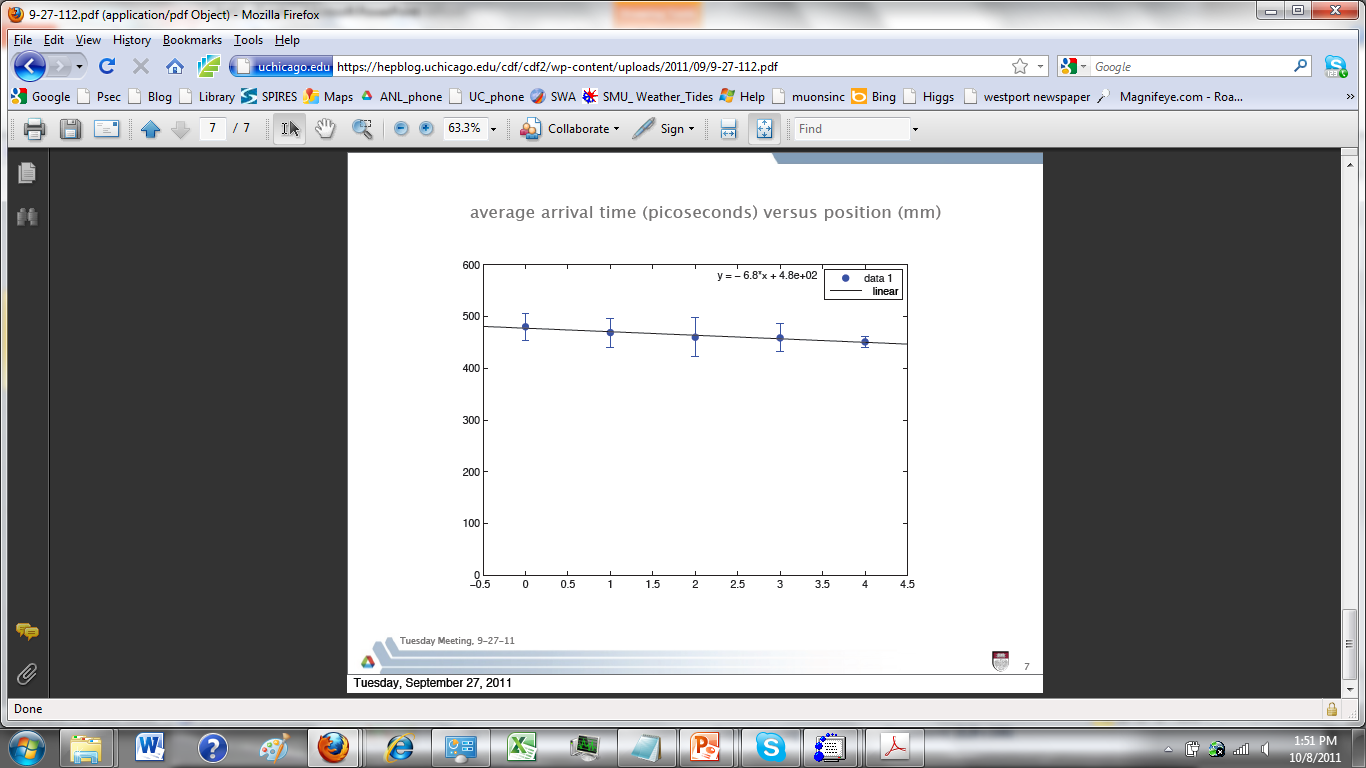 TOA (psec)
TrueError bar prob.
like this 
(ask Matt)

Note 
c= 0.3mm/ps
1/c=3.3 psec/mm
From the time difference of the 2 ends of the strip one gets the longitudinal position, from the average of the 2 ends the time (and of course from which strip(s) one gets the transverse position) => so have 2D at wall plus Time-of-Arrival
Position of laser (mm)
10/31/2011
44
Light11 Ringberg Castle
PhotocathodesSubject of next talk by Klaus- touch on here only briefly
LAPPD goal- 20-25% QE, 8”-square
2 parallel efforts: SSL (knows how), and ANL (learning)
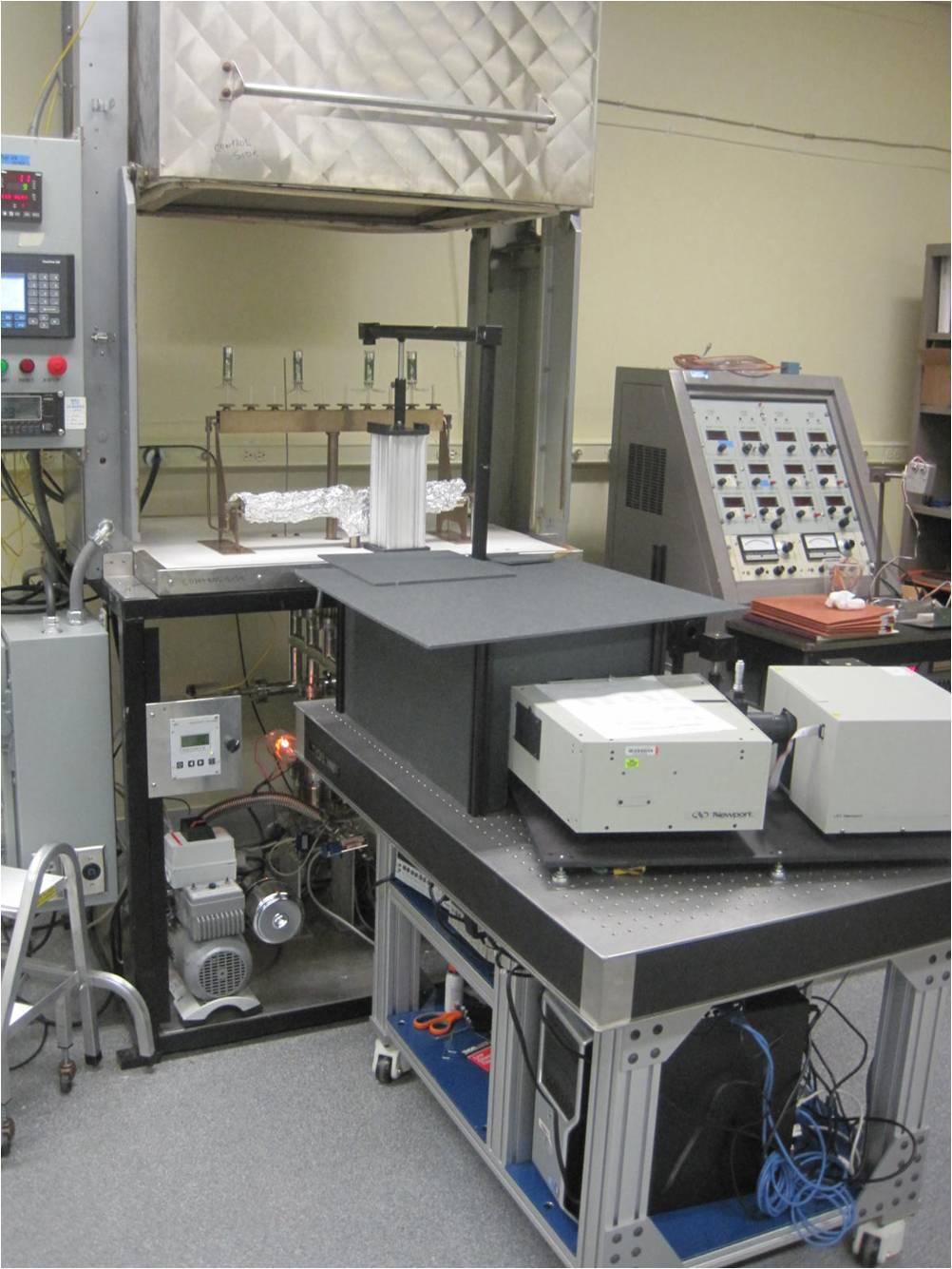 ANL
Optical stand
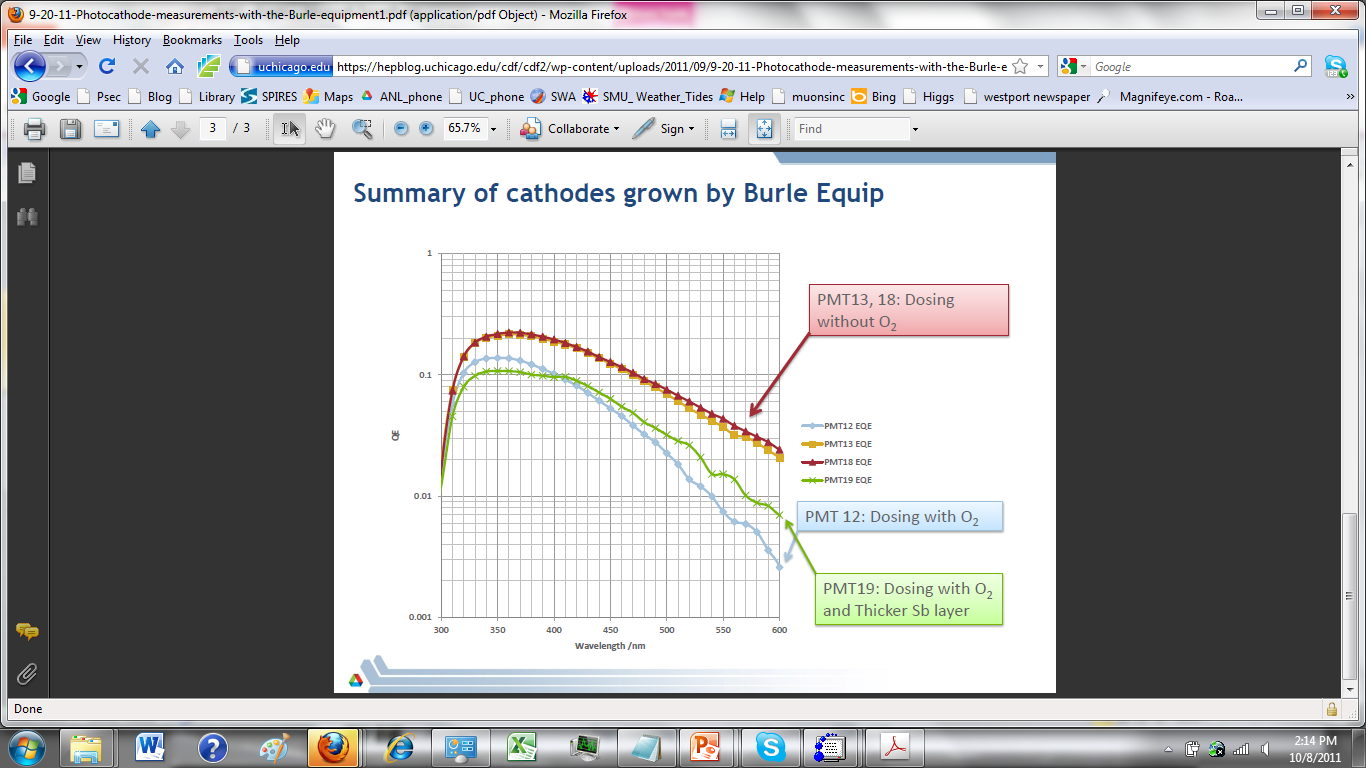 First cathodes made at ANL
Burle commercial 
equipment
10/31/2011
Light11 Ringberg Castle
45
Photocathodes- 2Subject of next talk by Klaus
SSL has years of experience making bialkali photocathodes-
They are our treasury bonds (Swiss francs?)  in the LAPPD `portfolio of risk’
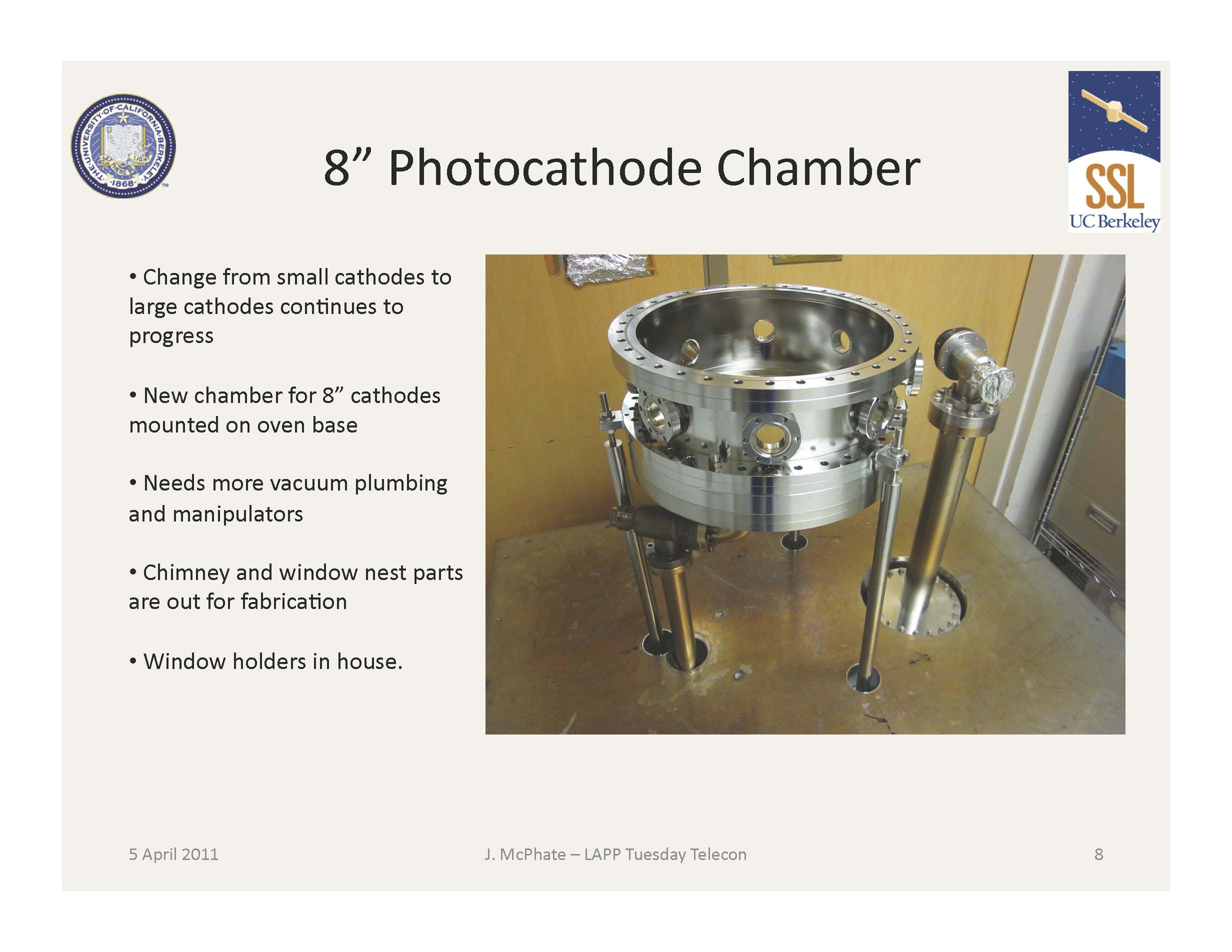 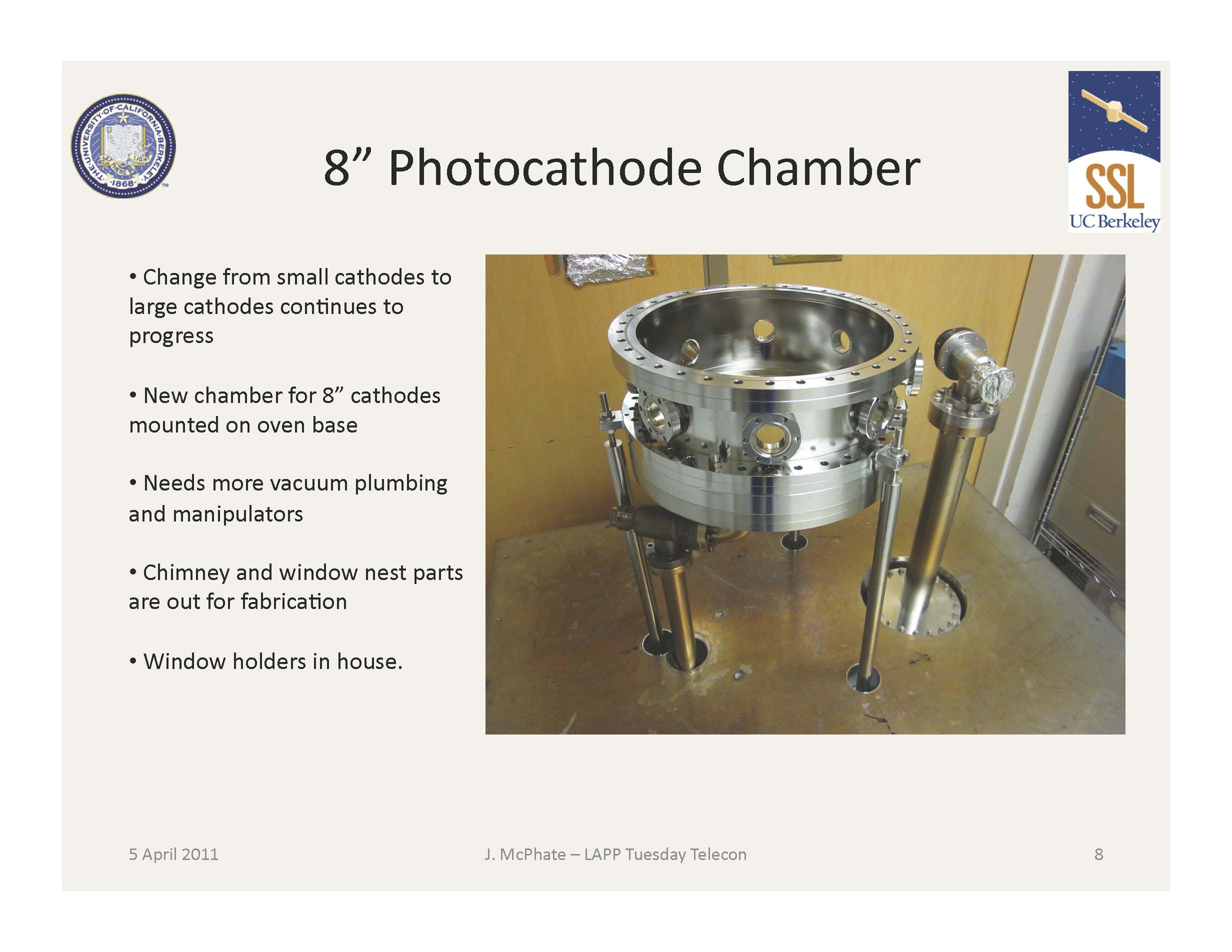 10/31/2011
Light11 Ringberg Castle
46
Hermetic Packaging
Top Seal and Photocathode- this year’s priority
3 parallel paths
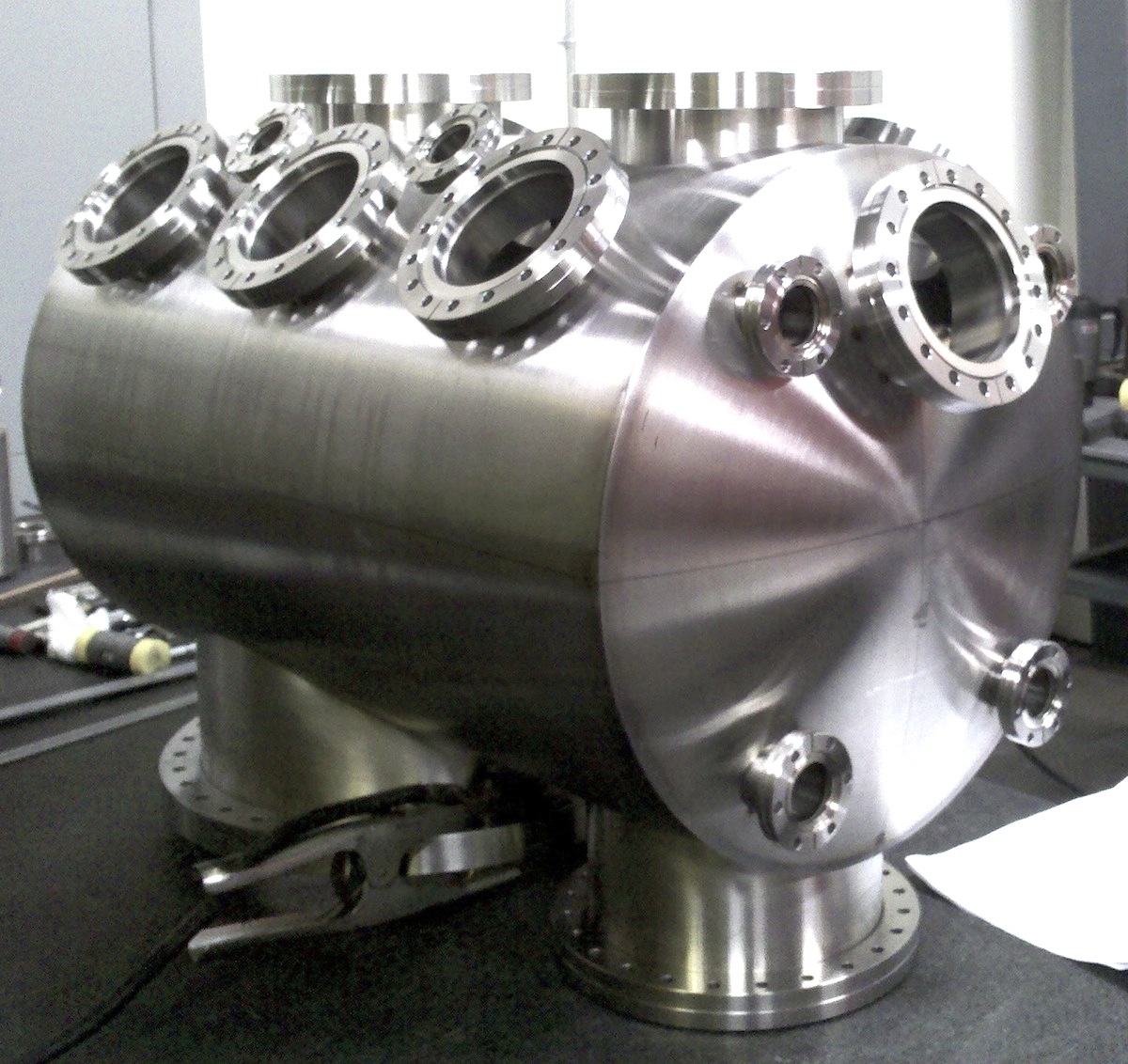 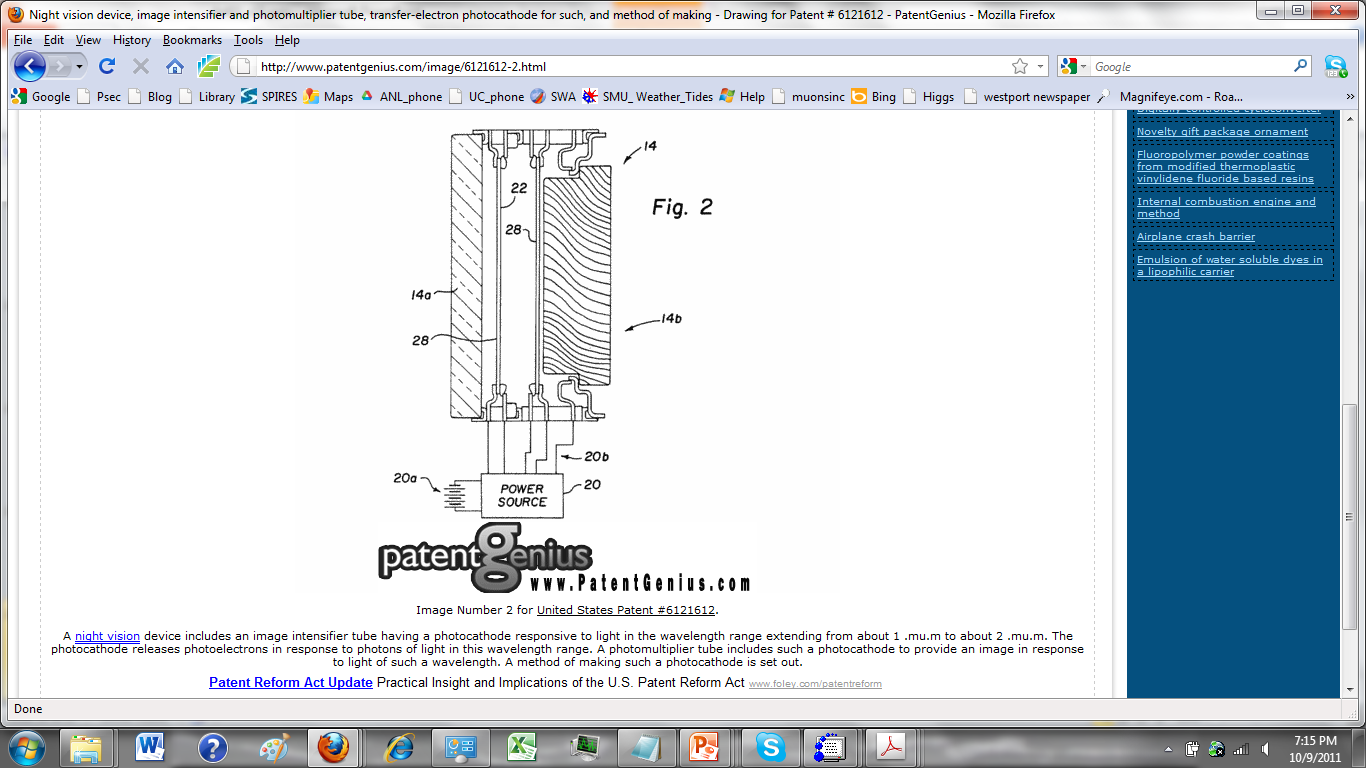 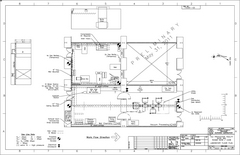 Tile Development Facility at ANL
Production Facility at SSL/UCB
Commercial RFI for 100 tiles
(Have had one proposal for 7K- 21K tiles/yr)
10/31/2011
Light11 Ringberg Castle
47
The End
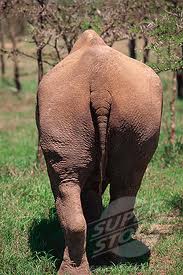 10/31/2011
Light11 Ringberg Castle
48